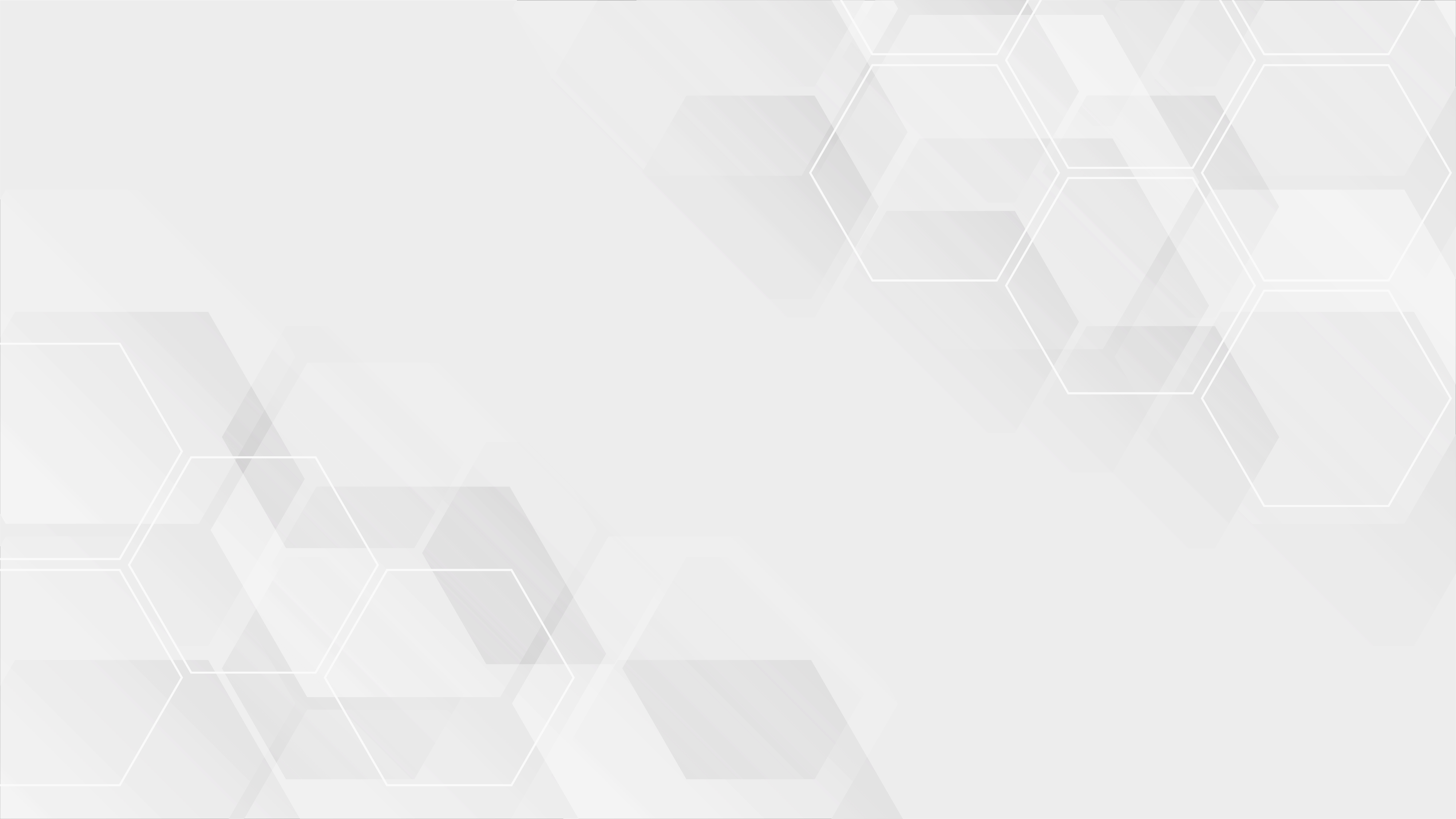 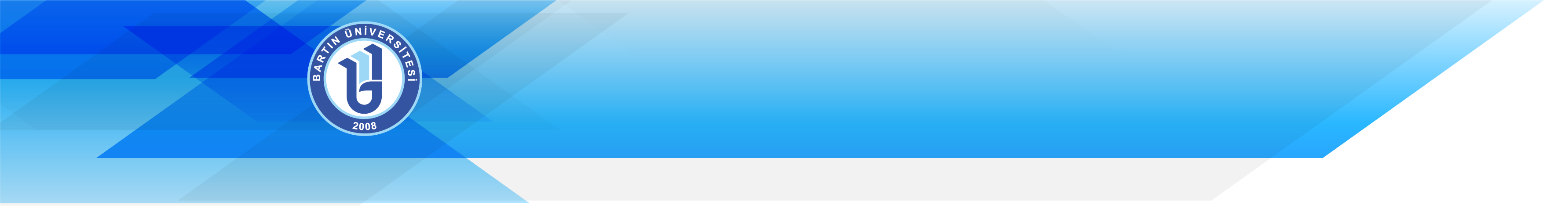 KAMU KURUM VE KURULUŞLARINA İŞÇİ ALINMASINDA UYGULANACAK USUL VE ESASLAR HAKKINDA YÖNETMELİK



-10.03.2021-
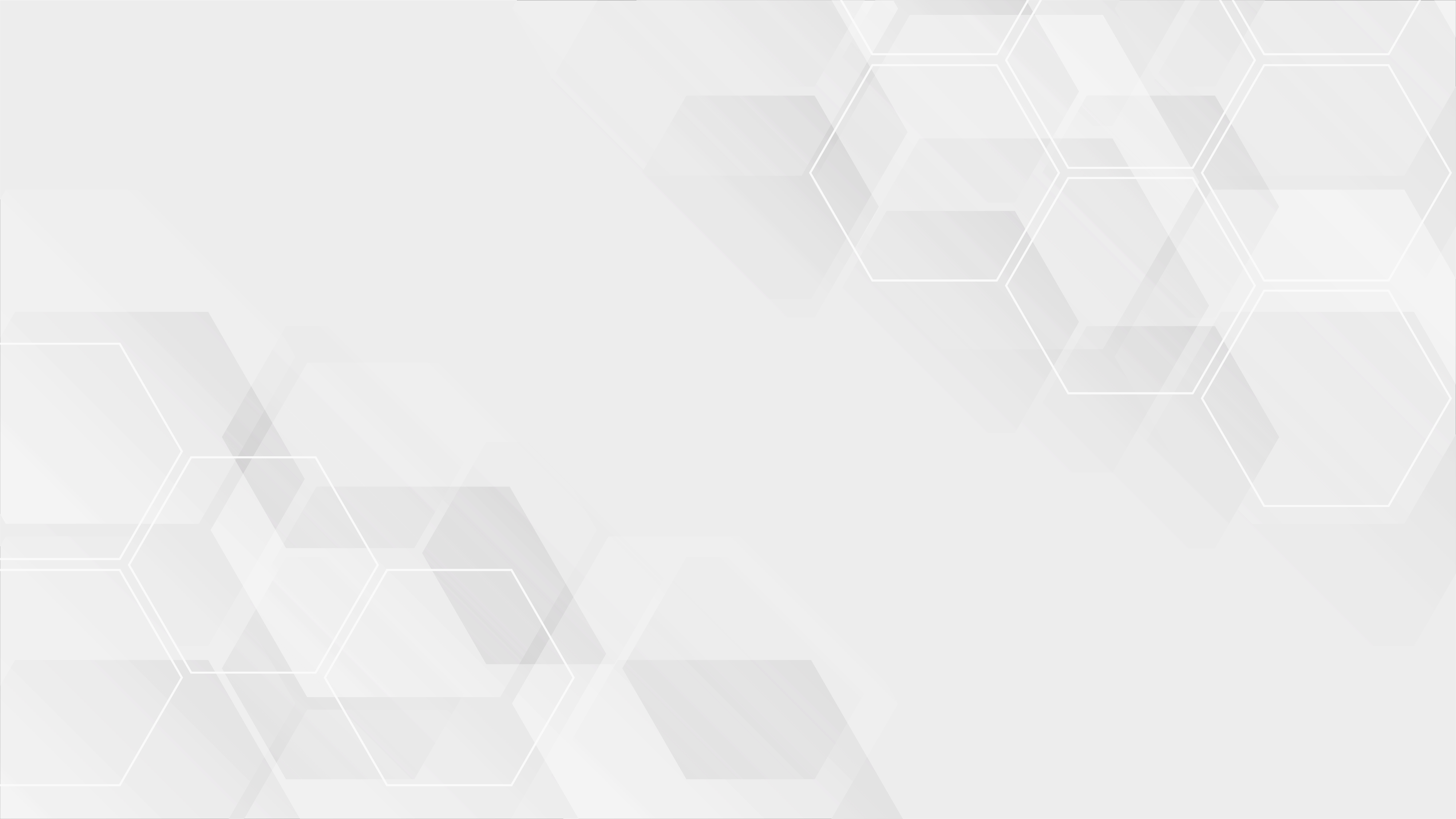 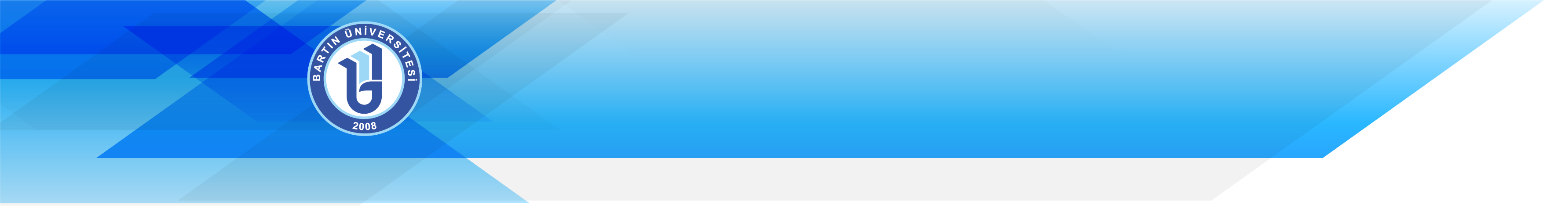 AMAÇ
Bu Yönetmeliğin amacı, kamu kurum ve kuruluşlarına, iş kanunları hükümlerine göre çalıştırılmak üzere, sürekli veya geçici işçi alınmasına ilişkin usul ve esasları düzenlemektir.
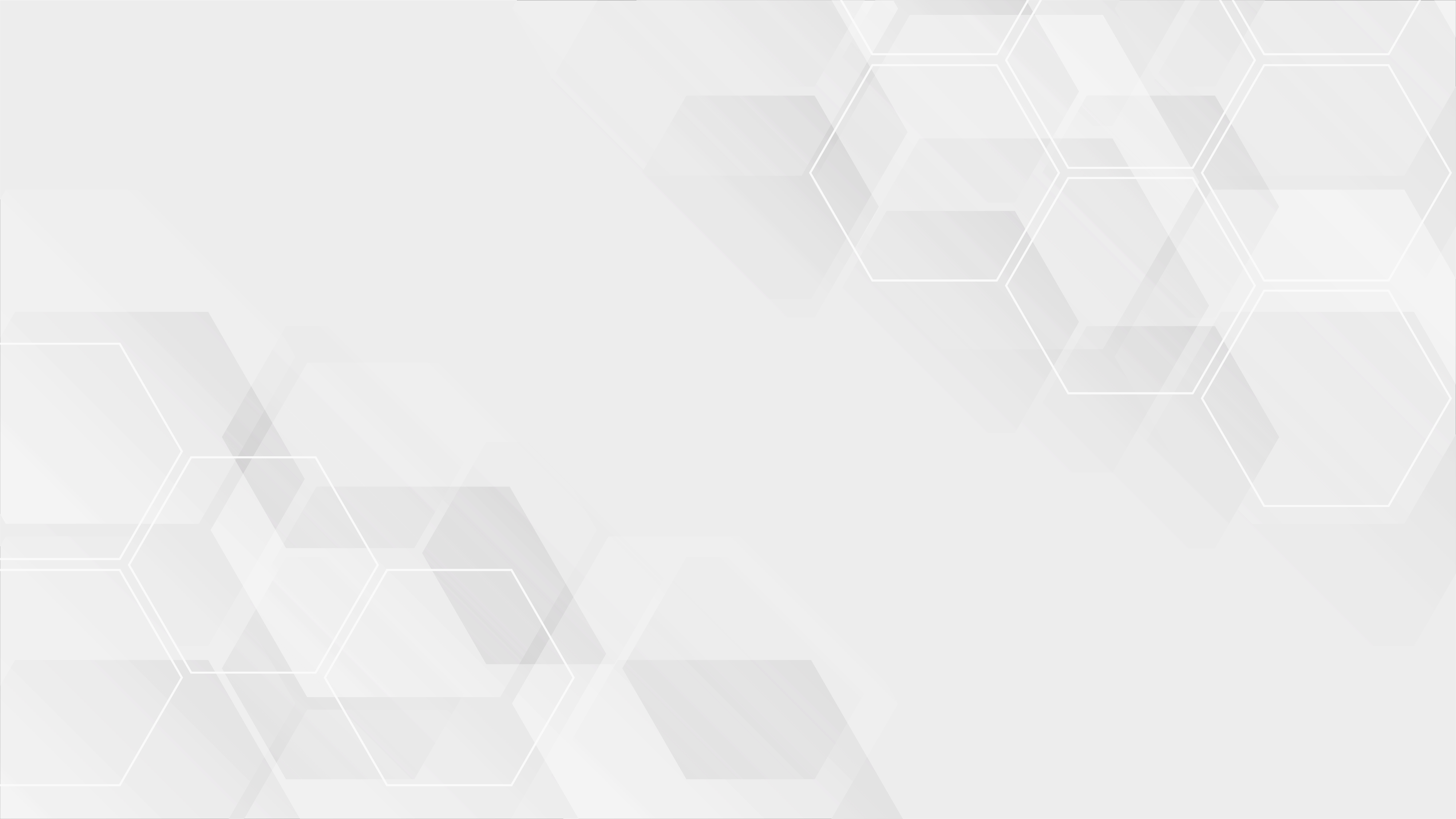 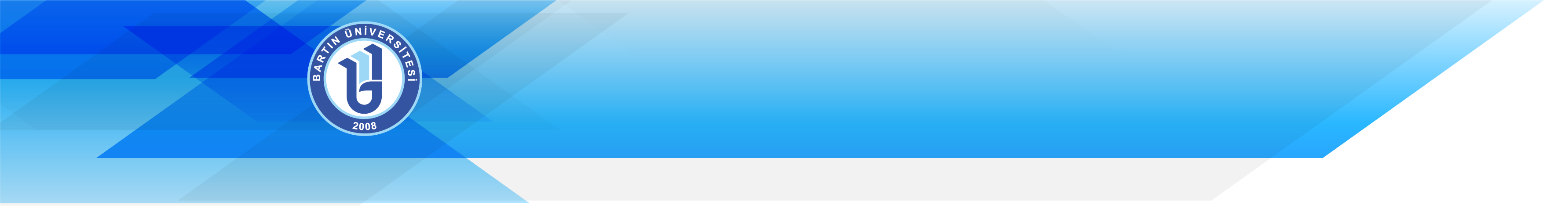 KAPSAM
Bu Yönetmelik;

5018 sayılı Kamu Malî Yönetimi ve Kontrol Kanununa ekli (I) sayılı cetvelde yer alan genel bütçe kapsamındaki kamu idareleri, (II) sayılı cetvelde yer alan özel bütçeli idareler, (III) sayılı cetvelde yer alan düzenleyici ve denetleyici kurumlar ve (IV) sayılı cetvelde yer alan sosyal güvenlik kurumları ile bunlara bağlı döner sermayeli kuruluşlar, kanunlarla kurulan fonlar ve kefalet sandıkları, özel kanunlarla kurulan kuruluş ve teşekküller ile hizmetlerini genel bütçenin transfer tertiplerinden yardım alarak yürüten kamu kurum ve kuruluşlarına,
İştirakler hariç olmak üzere, kamu iktisadî teşebbüsleri ve bağlı ortaklıkları ile müesseseleri ve 4046 sayılı Özelleştirme Uygulamaları Hakkında Kanun çerçevesinde özelleştirme kapsamında veya programında bulunan kuruluşlardan sermayesinin yüzde ellisinden fazlası kamuya ait olanlara,
 İl özel idareleri, belediyeler, bunların kurdukları veya üye oldukları mahallî idare birlikleri ile bağlı kuruluşları, müessese ve işletmelerine,
Diğer kamu kurum ve kuruluşlarına, sürekli veya geçici işçi alımını kapsar.
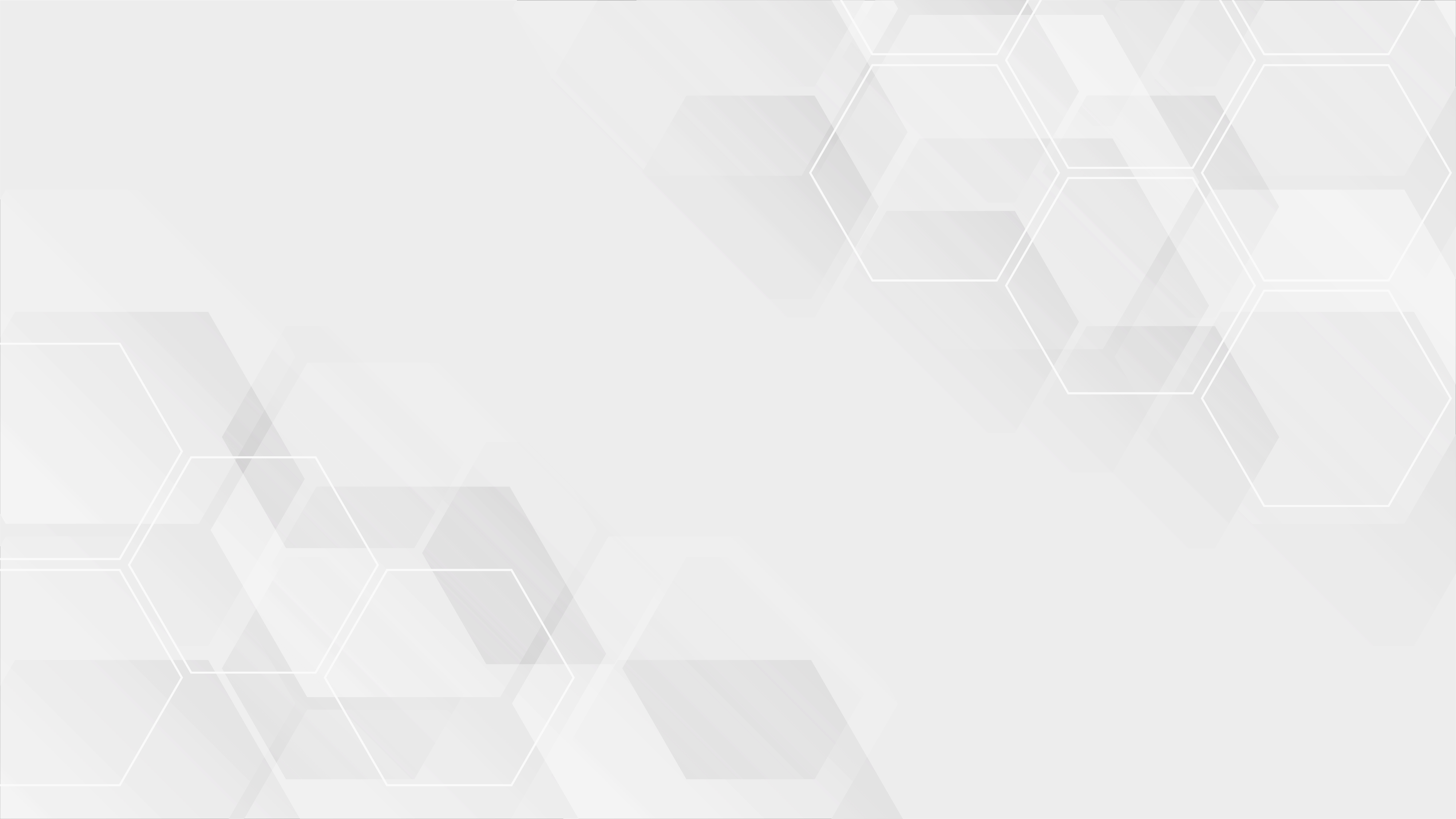 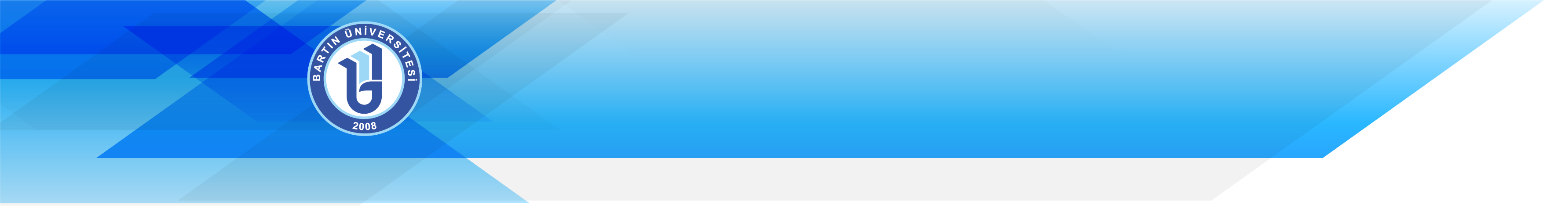 KAPSAM
Bu Yönetmelik hükümleri;

 Birinci fıkranın (b) bendi hariç olmak üzere kamu kurum ve kuruluşlarının,
il özel idarelerinin, belediyelerin ve bunların kurdukları veya üye oldukları mahallî idare birlikleri ile bağlı kuruluşlarının Türk Ticaret Kanunu hükümlerine göre kurdukları şirketler ile kooperatifler,
Bankalar, borsalar ve bunların müessese, teşebbüs, işletme ve iştirakleri ile 406 sayılı Telgraf ve Telefon Kanunu ile kurulmuş ve sermayesinin tamamı Hazineye ait kuruluşlar,
3294 sayılı Sosyal Yardımlaşma ve Dayanışmayı Teşvik Kanununa göre kurulan sosyal yardımlaşma ve dayanışma vakıfları,
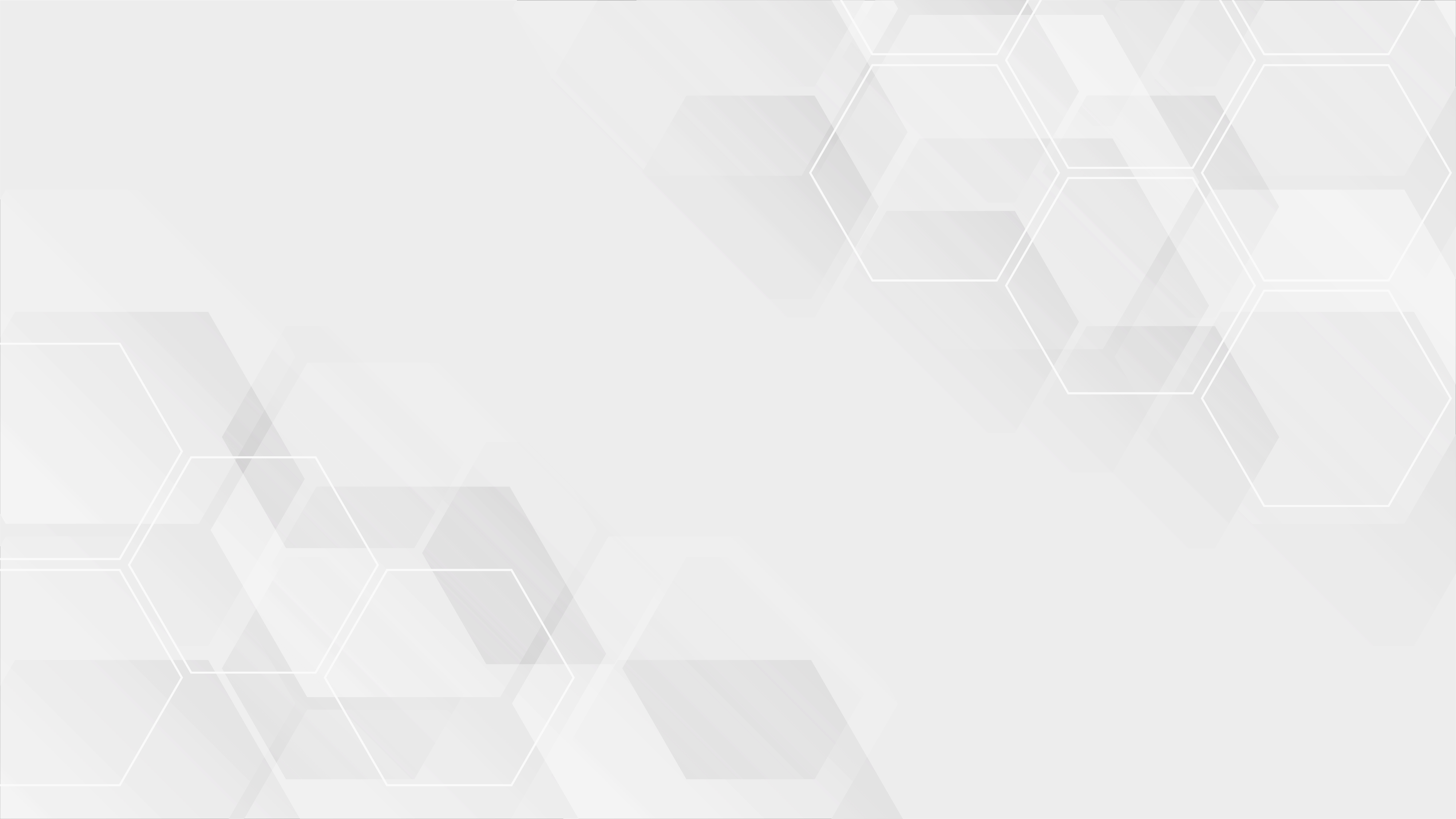 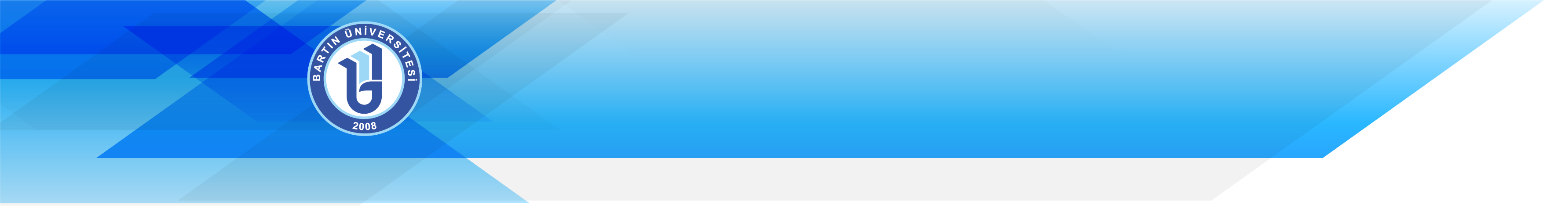 AMAÇ, KAPSAM VE TANIMLAR
Kapsam
Bu Yönetmelik hükümleri;
Bu Yönetmelik kapsamındaki kamu kurum ve kuruluşlarında iş kanunları hükümlerine göre istihdam edilecek daire başkanı, daire başkanı muadili veya daha üst düzey yönetici, tabip, uzman tabip, diş tabibi ve eczacı kadroları,
Kamu kurum ve kuruluşlarında, hukuk müşaviri, müfettiş, kontrolör, denetmen, denetçi, uzman ve aktüer gibi mesleklerde çalışanlar arasından yapılacak işçi alımları,
Kamu kurum ve kuruluşlarının proje bazındaki faaliyetlerinde belirli süreli iş sözleşmesine tabi olarak, özel nitelik ve uzmanlık gerektiren işler,
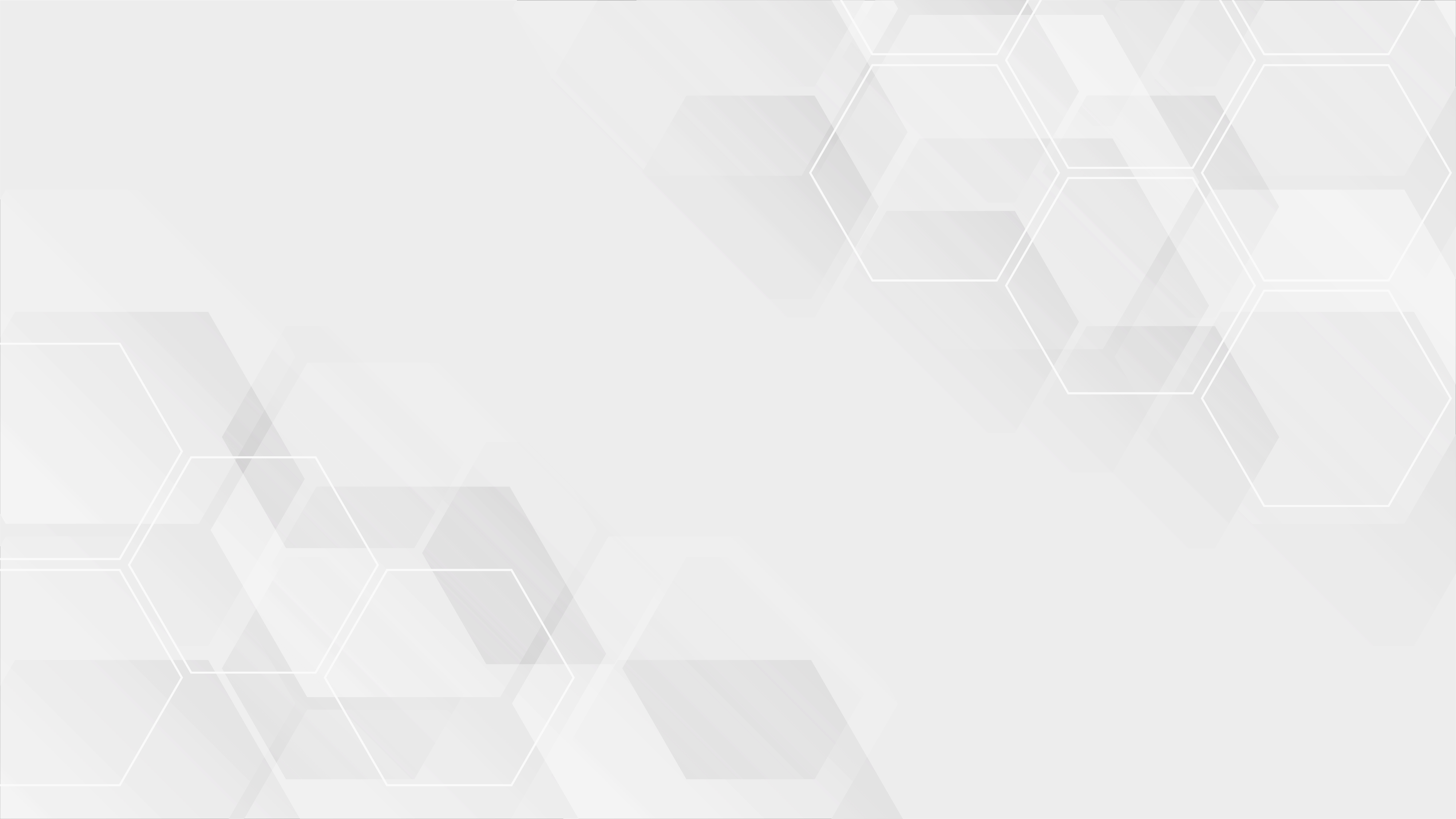 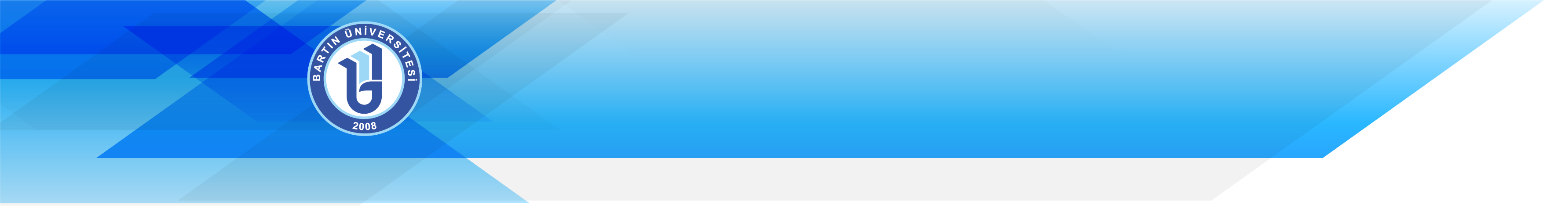 AMAÇ, KAPSAM VE TANIMLAR
Bu Yönetmelik hükümleri;

Üniversite veya bilimsel araştırma kurumu niteliğindeki kuruluşlar ile petrol ve doğalgaz alanında faaliyet gösteren kamu kurum ve kuruluşlarının araştırma ve geliştirme faaliyetlerinde, bu faaliyetlerin devamı süresiyle sınırlı olarak görev alacak teknik ve uzman personel ile bu kurum ve kuruluşlar tarafından desteklenen ve/veya yürütülen proje bazındaki faaliyetlerde bu faaliyetlerin devamı süresiyle sınırlı olarak çalıştırılacaklar,
 Milli Saraylar İdaresi Başkanlığının işçi kadrolarına yapılacak alımlar,
Kültür ve Turizm Bakanlığı Döner Sermaye İşletmesi Merkez Müdürlüğüne bağlı olarak kurulan İstanbul Atatürk Kültür Merkezi ve Ankara Cumhurbaşkanlığı Senfoni Orkestrası Konser Alanları işletmeleri için ihdas edilen işçi kadrolarına yapılacak alımlar, için uygulanmaz. Ancak, bu kapsamdaki işçi alım ilanlarının Kuruma bildirilmesi zorunludur. Bu ilanlar Kurum internet sitesinde ve ilgili kamu kurum ve kuruluşunca uygun görülen iletişim araçları ile kamuoyuna duyurulur. Kamu kurum ve kuruluşları işçi alımının adil ve şeffaf bir şekilde yapılmasını sağlayacak diğer tedbirleri de alır.
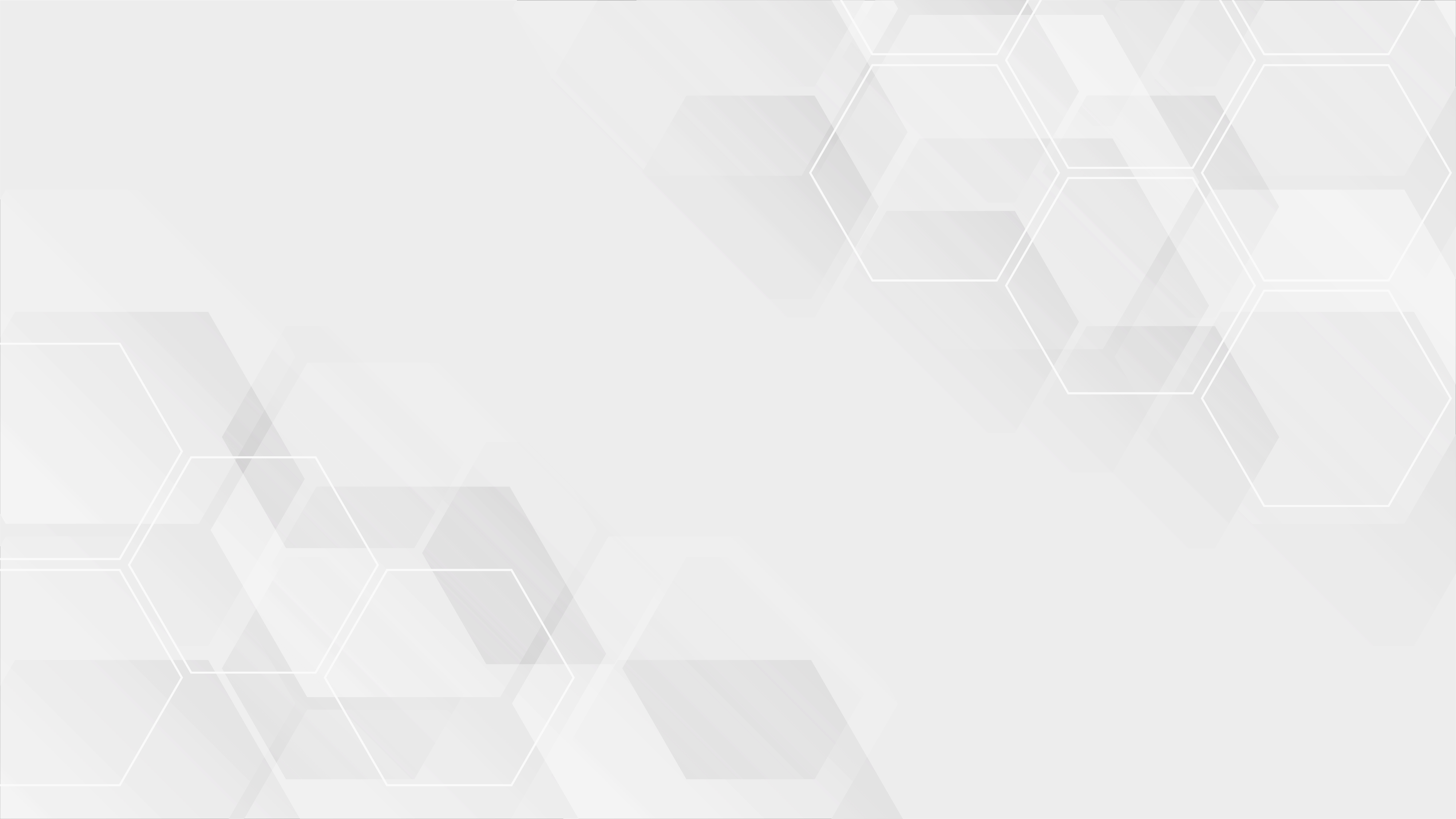 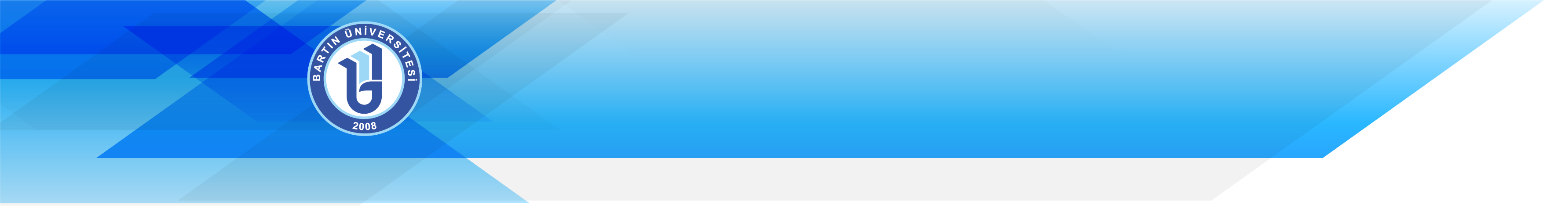 AMAÇ, KAPSAM VE TANIMLAR
Tanımlar

Bu Yönetmeliğin uygulanmasında;

Belirli süreli iş sözleşmesi: Kamu kurum ve kuruluşu ile işçi arasında 4857 sayılı İş Kanununun 11 inci maddesi çerçevesinde belirli bir süreye bağlı olarak yapılan iş sözleşmesini,
Belirsiz süreli iş sözleşmesi: Kamu kurum ve kuruluşu ile işçi arasında 4857 sayılı İş Kanununun 11 inci maddesi çerçevesinde belirli bir süreye bağlı olarak yapılmayan iş sözleşmesini,
EKPSS: Engelli Kamu Personel Seçme Sınavını,
Geçici işçi: Kamu kurum ve kuruluşlarının mevsimlik ve kampanya işleri ile orman yangınıyla mücadele hizmetlerinde bir malî yılda altı aydan az olmak üzere vize edilecek geçici iş pozisyonlarında çalıştırılacak işçiyi,
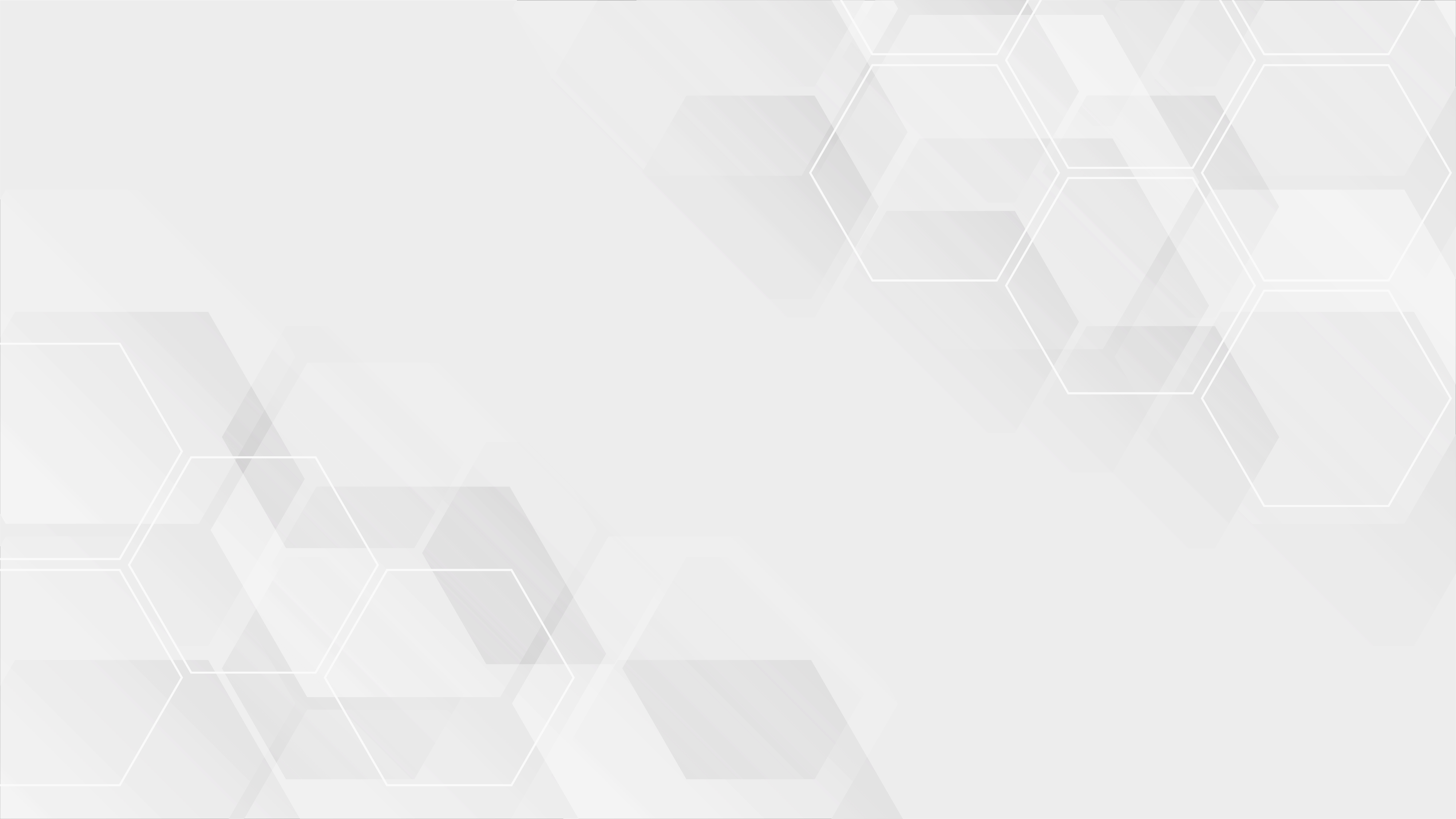 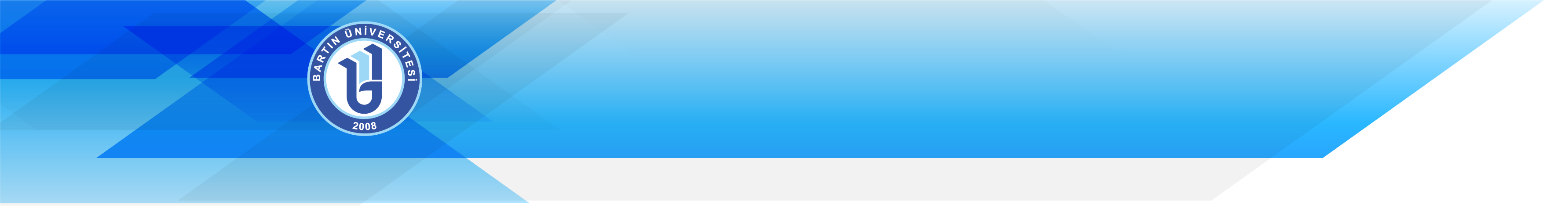 AMAÇ, KAPSAM VE TANIMLAR
Tanımlar
                                                    
 Bu Yönetmeliğin uygulanmasında;
İşçi: Kamu kurum ve kuruluşlarında bir iş sözleşmesine dayanarak, sürekli ya da geçici çalışan kişiyi,
Kamu kurum ve kuruluşu: 2 nci maddenin birinci fıkrasında belirtilen kurum ve kuruluşları,
Kariyer meslek: Kamu kurum ve kuruluşlarında, özel yarışma sınavına tabi tutulmak suretiyle girilen ve belirli bir yetişme programı sonrası yeterlik sınavına tabi tutulan müfettiş, kontrolör, denetmen, denetçi ve uzman gibi mesleklere ilişkin işgücü taleplerini,
KPSS: Kamu Personel Seçme Sınavını,
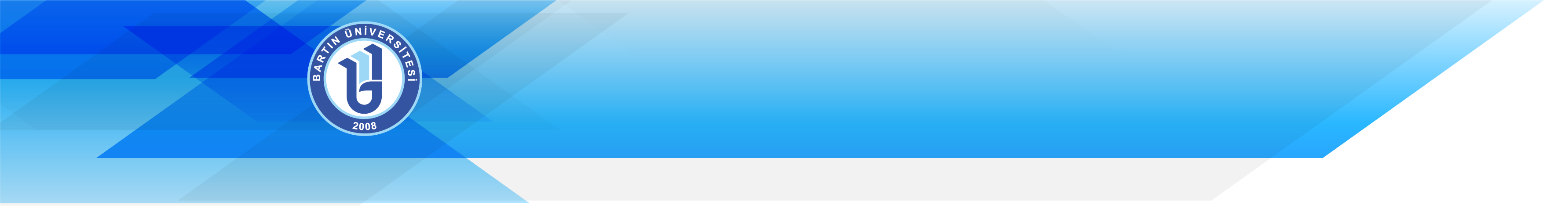 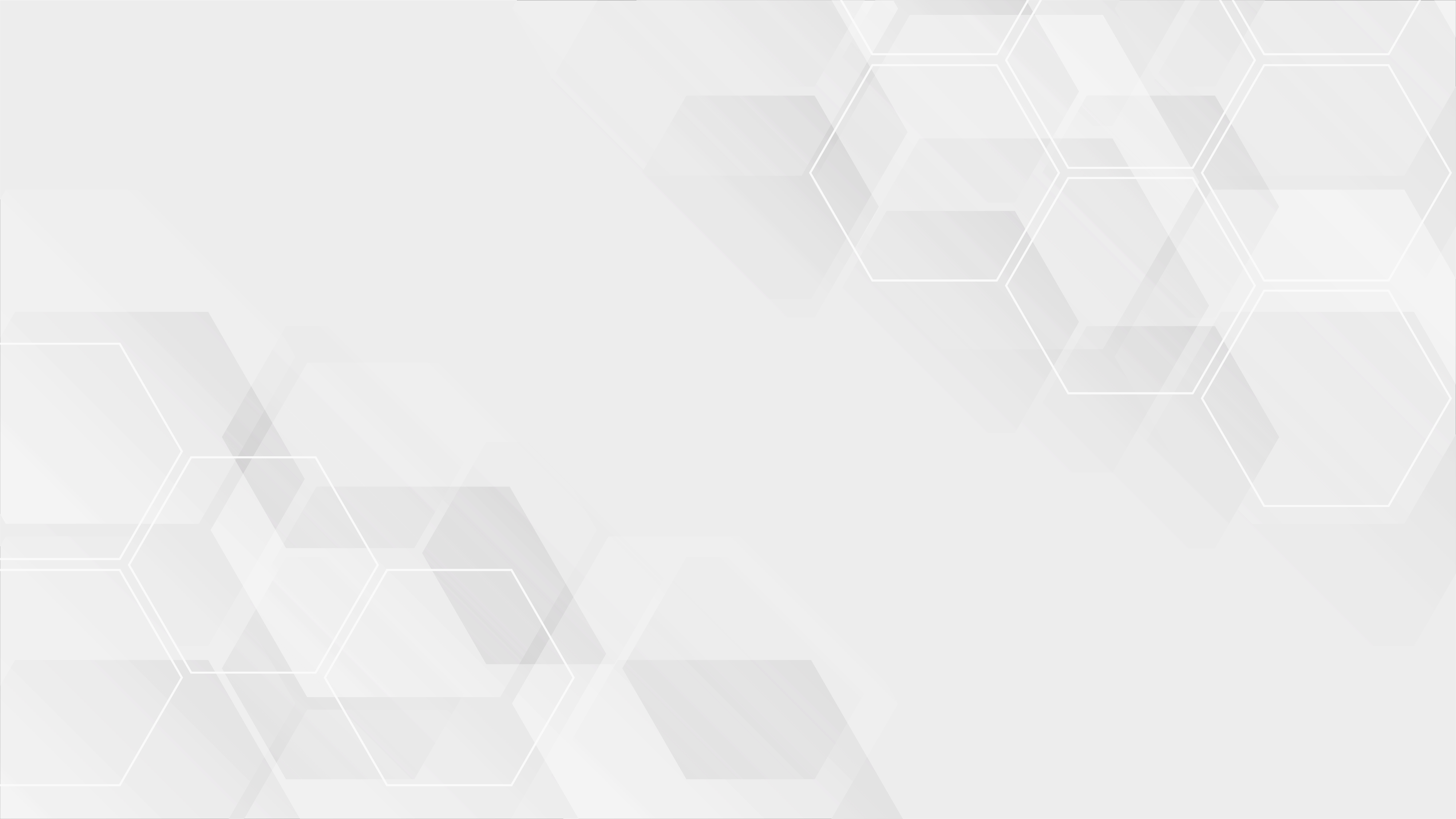 AMAÇ, KAPSAM VE TANIMLAR
Tanımlar   
                                              
 Bu Yönetmeliğin uygulanmasında;

Kurum: Türkiye İş Kurumunun merkez ve taşra teşkilatını,
Öncelik hakkına sahip olanlar: 5 inci maddenin birinci fıkrasında belirtilenleri,
Engelli: Doğuştan ya da sonradan herhangi bir nedenle bedensel, zihinsel, ruhsal, duyusal ve sosyal yeteneklerini çeşitli derecelerde kaybetmesi nedeniyle toplumsal yaşama uyum sağlama ve günlük gereksinimlerini karşılamada güçlükleri olan ve korunma, bakım, rehabilitasyon, danışmanlık ve destek hizmetlerine ihtiyaç duyan kişilerden tüm vücut fonksiyon kaybının en az yüzde kırk olduğu sağlık kurulu raporu ile belgelenenleri,
Proje: Önceden plan ve programa alınmış, maliyeti hesaplanmış, kamu kurum ve kuruluşlarının yönetim organları tarafından onaylanmış, kısa veya uzun vadeye bağlanarak gerçekleştirilmesi kabul edilmiş bilimsel çalışmayı,
Sürekli işçi: Kamu kurum ve kuruluşlarında belirsiz süreli iş sözleşmesine göre çalıştırılan işçiyi,
ifade eder.
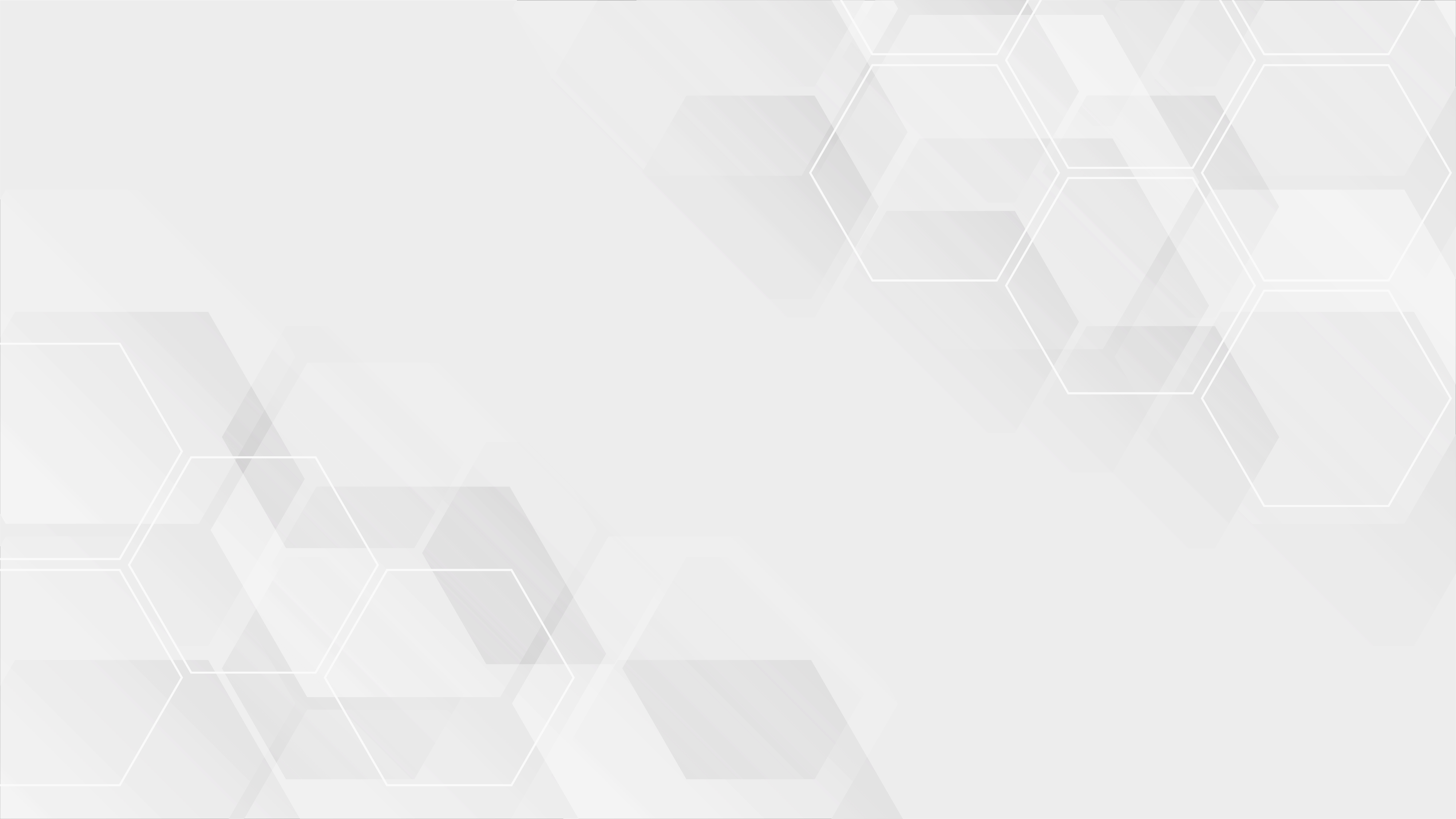 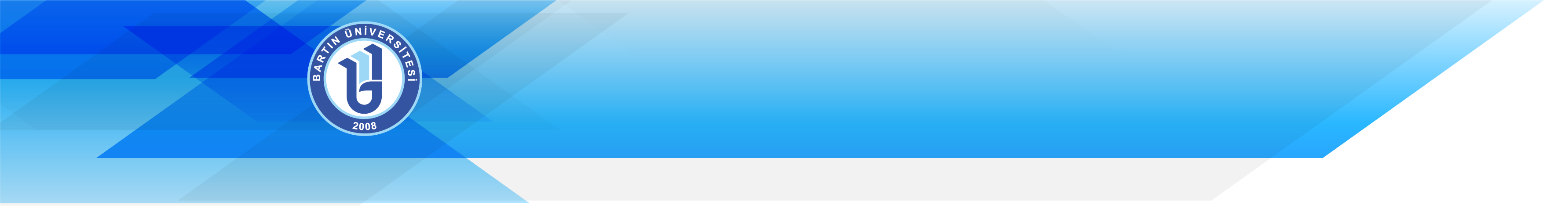 KURUMDAN İŞÇİ TALEBİ
İşçi Olarak Alınacaklarda Aranacak Şartlar

İşçi olarak alınacaklarda;
2527 sayılı Türk Soylu Yabancıların Türkiye'de Meslek ve Sanatlarını Serbestçe Yapabilmelerine, Kamu, Özel Kuruluş veya İşyerlerinde Çalıştırılabilmelerine İlişkin Kanun hükümleri saklı kalmak kaydıyla Türk vatandaşı olmak,
18 yaşını tamamlamış olmak,
Affa uğramış olsa bile Devletin güvenliğine karşı suçlar, anayasal düzene ve bu düzenin işleyişine karşı suçlar, millî savunmaya karşı suçlar, Devlet sırlarına karşı suçlar ve casusluk, zimmet, irtikâp, rüşvet, hırsızlık, dolandırıcılık, sahtecilik, güveni kötüye kullanma, hileli iflas, ihaleye fesat karıştırma, edimin ifasına fesat karıştırma, suçtan kaynaklanan malvarlığı değerlerini aklama veya kaçakçılık suçlarından mahkûm olmamak,
Kamu kurum ve kuruluşlarının özel kanunlarında yer alan özel şartları taşımak,
şartları aranır.
  Engellilerin, durumlarını ilgili mevzuatına göre yetkili sağlık kuruluşlarından alınan engelliler için sağlık kurulu raporuyla belgelendirmeleri gerekir.
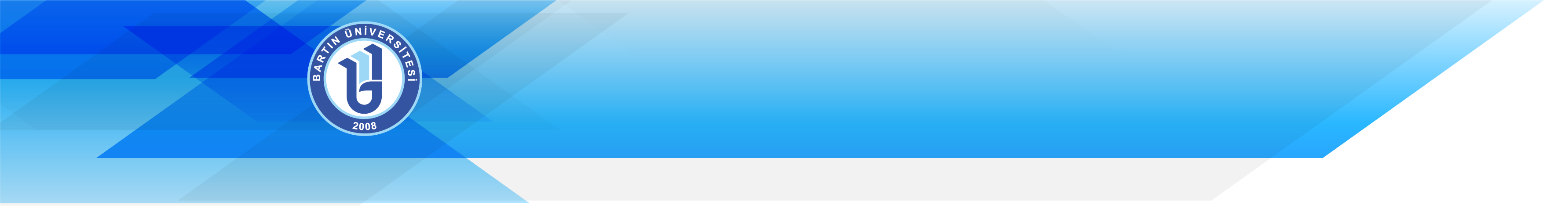 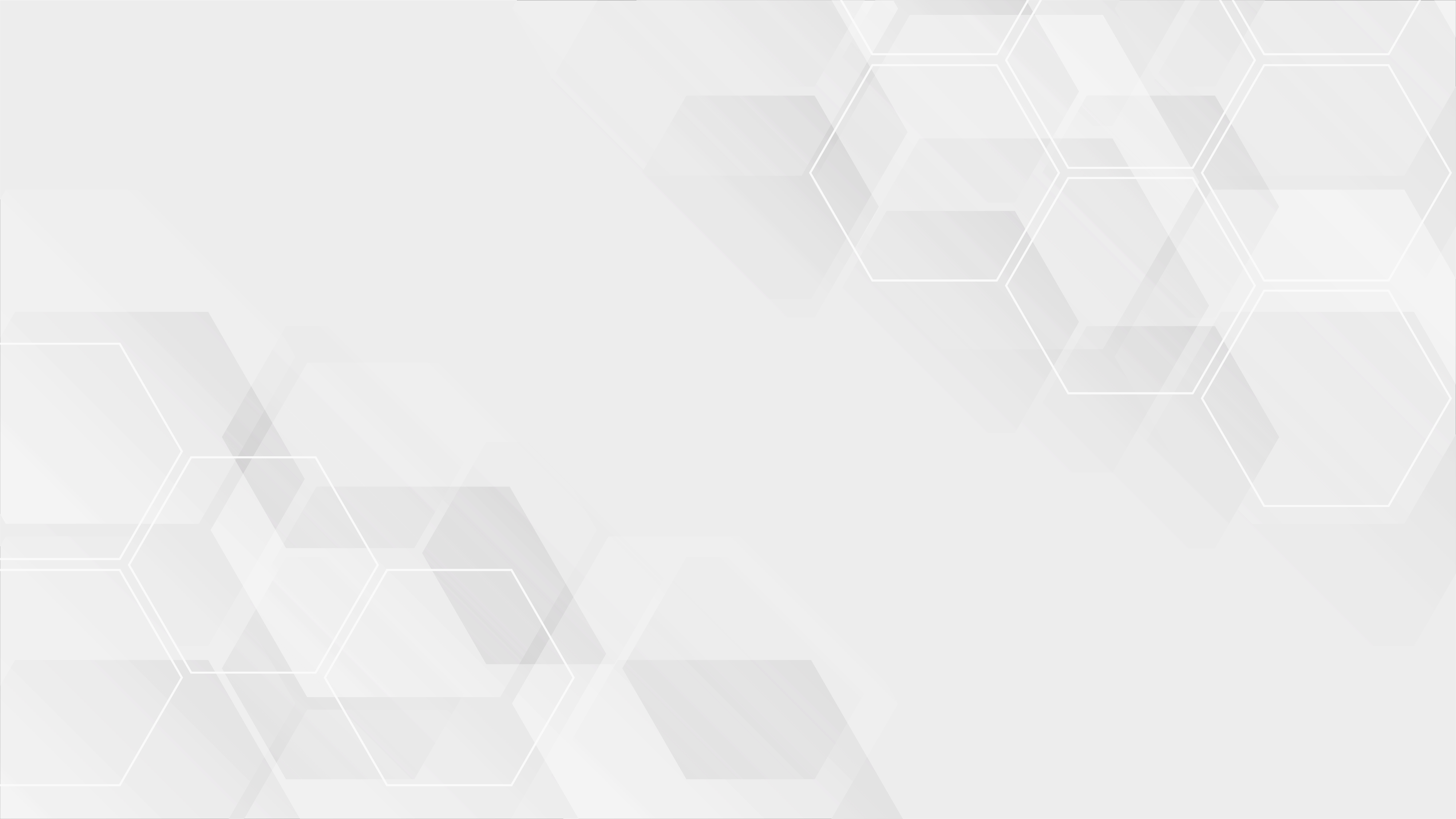 KURUMDAN İŞÇİ TALEBİ
İşe Göndermede Öncelikli Olanlar

 1) Kamu kurum ve kuruluşlarının açık iş taleplerinin karşılanması için gönderilecek listelerde Kurum tarafından aşağıda sayılanlara öncelik hakkı tanınır:
Terörle mücadele sırasında malul sayılmayacak şekilde yaralananlar ile terörle mücadelede üstün başarılarından dolayı komutanlarınca takdire layık görülen yedek subay, erbaş ve erler.
Tabii afetlerden zarar gören afetzedeler.
3213 sayılı Maden Kanunu kapsamına giren madenlerin çıkartılması veya bunun için gerekli olan işletme ve arama faaliyetleri sebebiyle taşınmaz malları tamamen kamulaştırılanlar.
 Kamu kurum ve kuruluşlarının sürekli işçi kadrolarında çalışırken, disiplin soruşturması veya 4857 sayılı İş Kanununun 25 inci maddesinin birinci fıkrasının (II) numaralı bendi gereğince hizmet akdinin feshi dışında bir neden ile iş akdi feshedilenler.
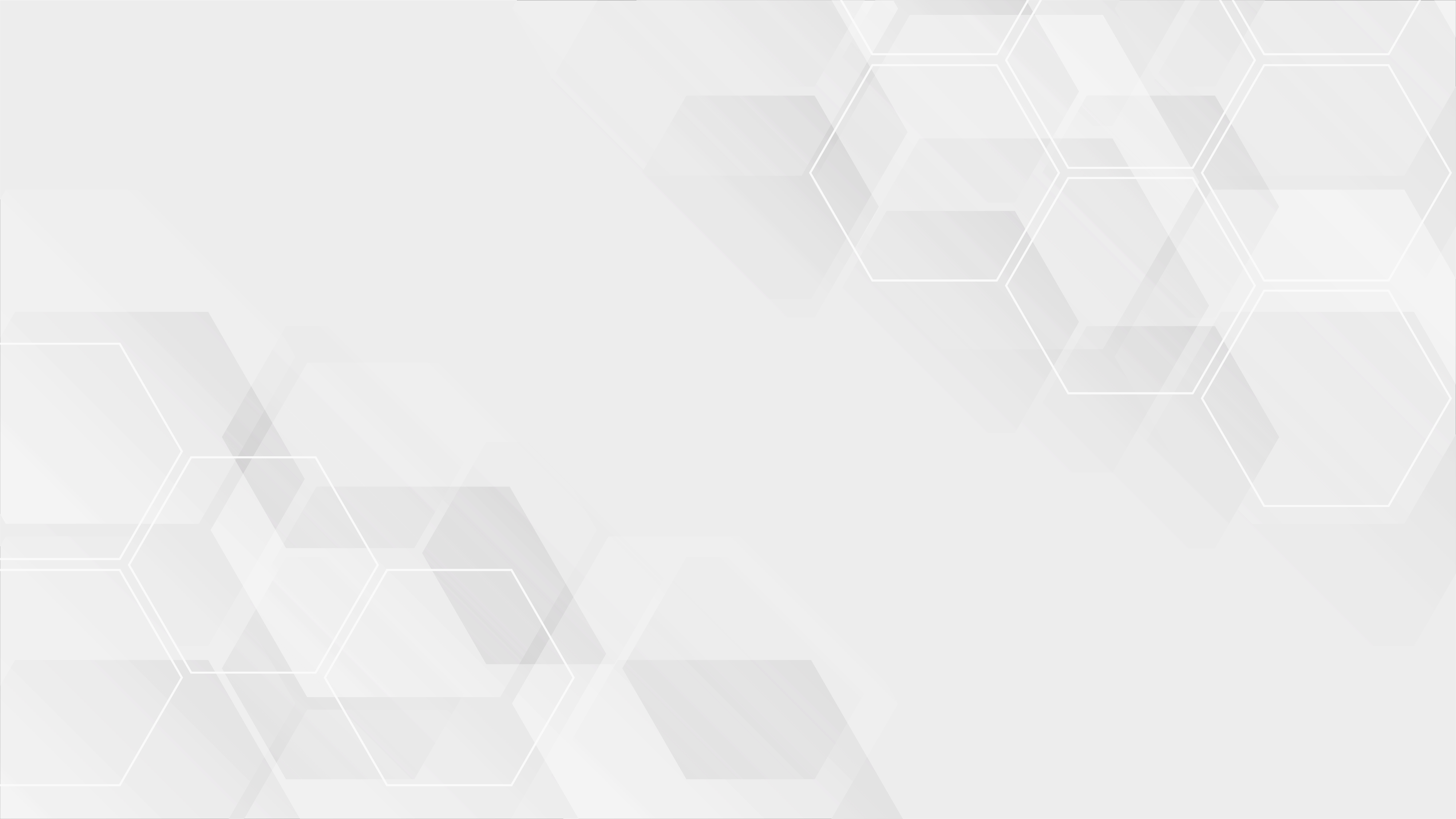 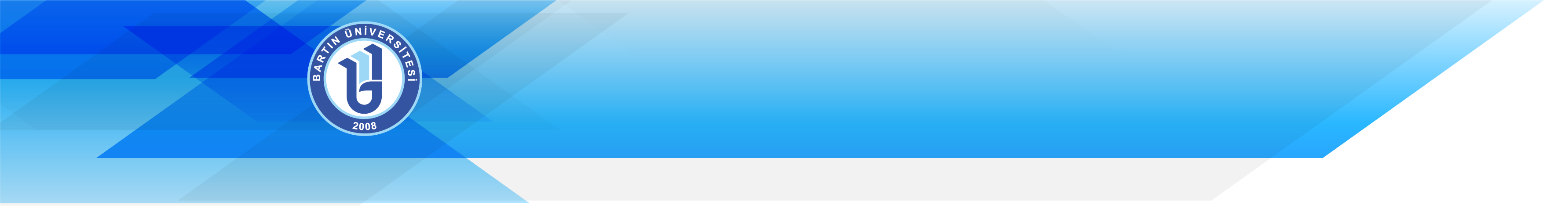 KURUMDAN İŞÇİ TALEBİ
İşe Göndermede Öncelikli Olanlar
2) Terörle mücadele sırasında malul sayılmayacak şekilde yaralananlar, sağlık raporu ve terörle mücadelede yaralandığını belgeleyen komutanlık yazısıyla; terörle mücadelede göstermiş oldukları üstün başarı nedeniyle takdire layık görülenler ise asgarî tugay komutanlıklarınca, Jandarma Genel Komutanlığı için asgarî alay komutanlıklarınca kendilerine verilen takdir belgeleriyle durumlarını belgelendirir.
 3) Gerek ikamet için kullanılan binalar ile diğer binalardaki hasar, gerekse istihsal araç ve kaynaklarının kaybı nedeniyle geçim imkanını kaybeden afetzedeler, valiliklerce tespit edilir. Tabii afetler nedeniyle işe göndermede öncelik hakkı tanınması uygulamasının başlatılması ve anılan haktan yararlanma süresi Aile, Çalışma ve Sosyal Hizmetler Bakanlığınca tespit edilir.
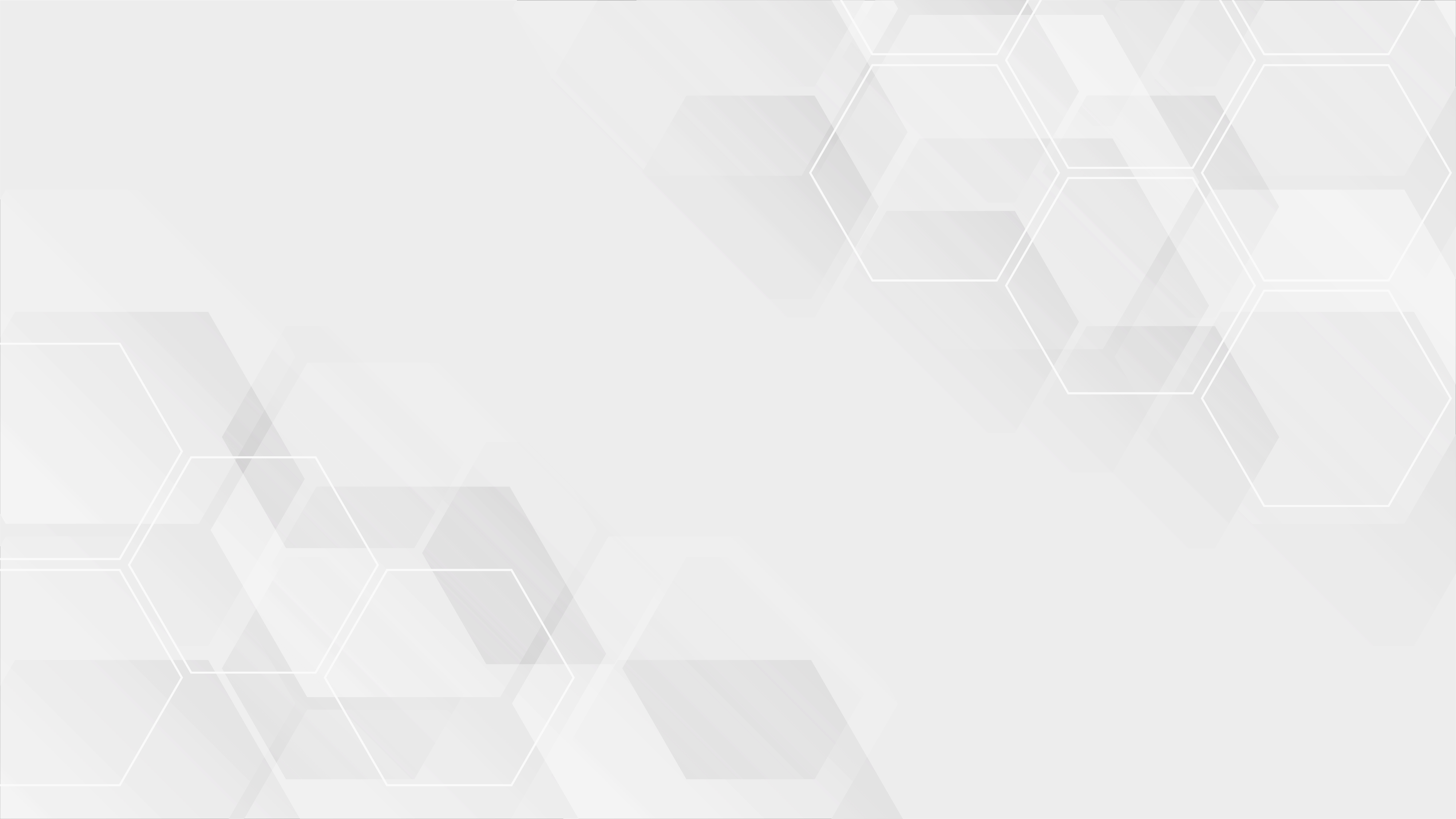 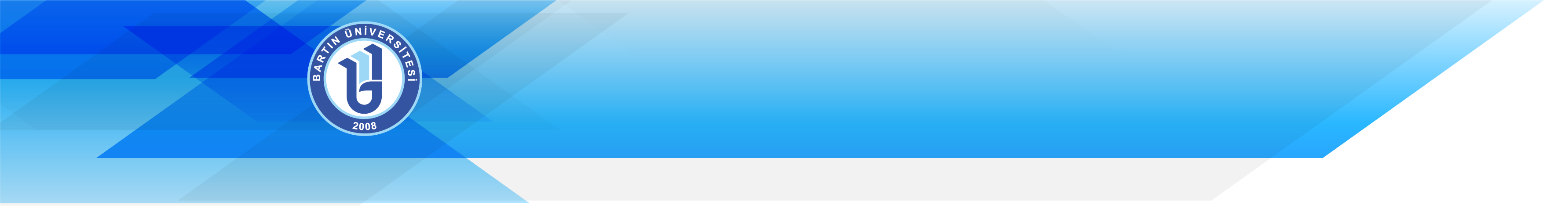 KURUMDAN İŞÇİ TALEBİ
İşe Göndermede Öncelikli Olanlar

4) 3213 sayılı Maden Kanunu kapsamına giren madenlerin çıkartılması veya bunun için gerekli olan işletme ve arama faaliyetleri sebebiyle taşınmaz malları tamamen kamulaştırılanlara tanınan öncelik hakkı, sadece kamulaştırmayı yapan kamu kurum ve kuruluşlarının kamulaştırmanın yapıldığı yerdeki işçi taleplerinde geçerlidir. Bu kişilerin, durumlarını kamulaştırmayı yapan kamu kurum ve kuruluşundan alacakları ve kamulaştırma tarihi ile tapuda kayıtlı taşınmazlarının tamamen kamulaştırıldığını gösteren bir belge ile ispatlaması gerekir. Hak sahibinin, öncelik hakkından yararlanmak istememesi hâlinde, hak sahibi yerine eşi veya çocuklarından biri de hak sahibinin muvafakatiyle bu haktan yararlanabilir.
5) Birinci fıkranın (ç) bendinde belirtilen öncelik hakkından yararlanacaklar, durumlarını daha önce çalıştıkları kamu kurum ve kuruluşlarından alacakları belgeyle ispatlamak zorundadır.
6) Öncelik hakkına sahip olanlardan, davet edildikleri hâlde mücbir sebepler dışında başvuruda bulunmayan, başvuruda bulunduğu hâlde sınava katılmayan, işi reddeden veya kamuda sürekli işçi statüsünde işe yerleşenlerin öncelik hakkı ortadan kalkar. Öncelik hakkından ikinci kez yararlanılamaz.
7) Öncelik hakkına sahip olanlarda KPSS’ye veya EKPSS’ye girme zorunluluğu aranmaz.
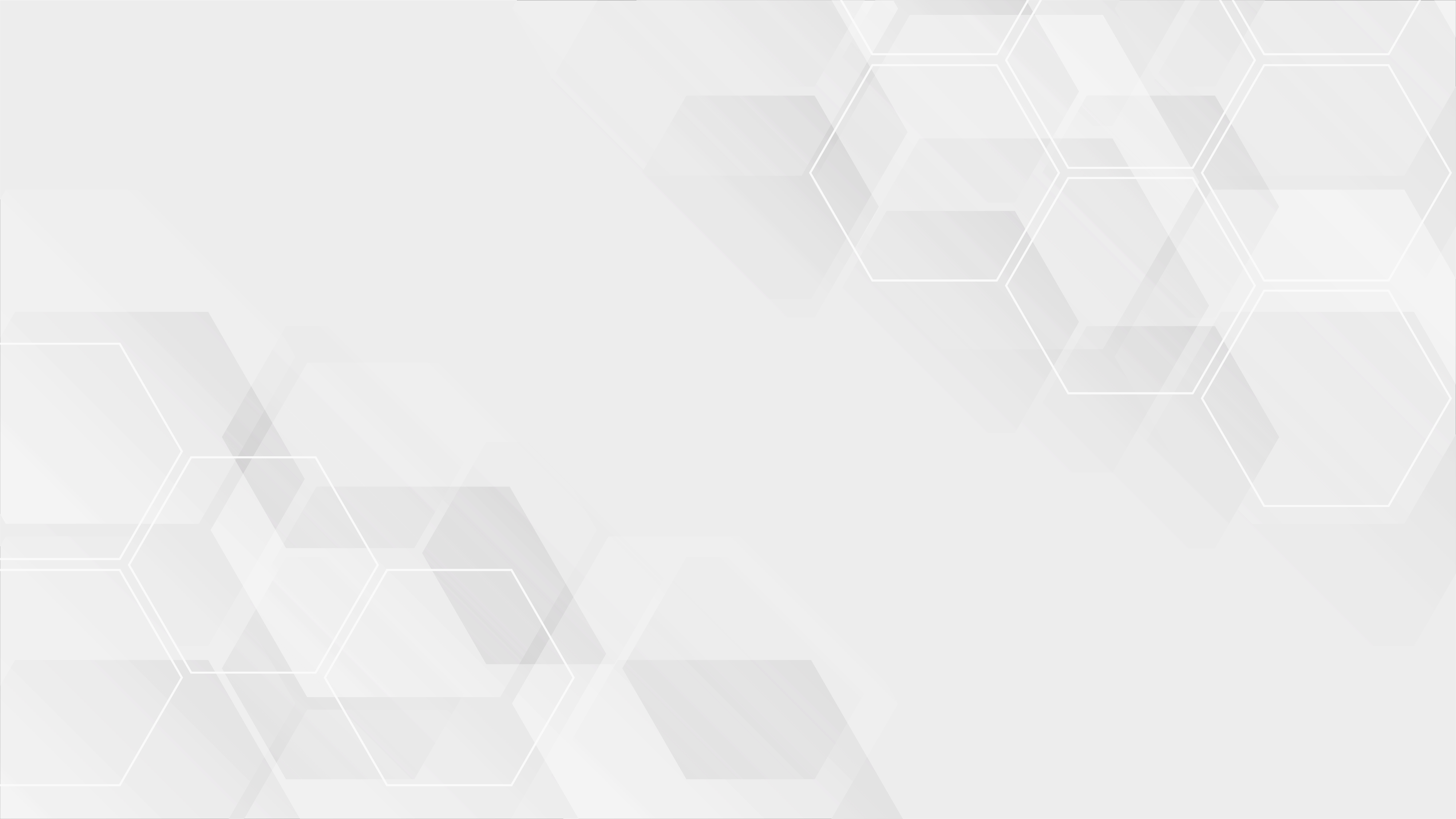 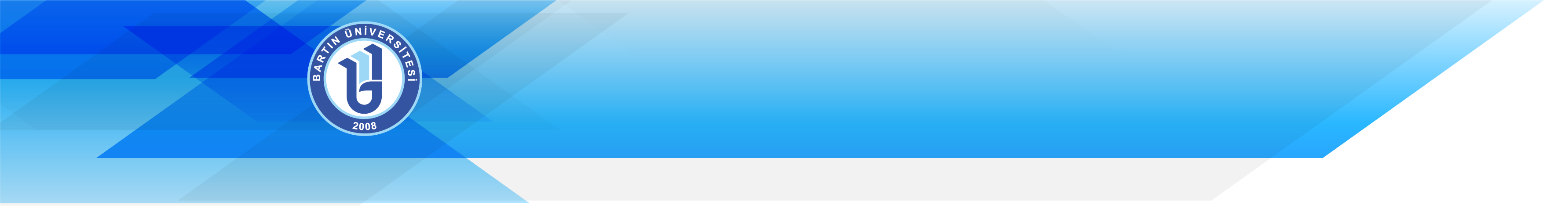 KURUMDAN İŞÇİ TALEBİ
Kurumdan İşçi Talebinde Bulunma
Kamu kurum ve kuruluşları işçi ihtiyaçlarını, iş kolu, meslek pozisyonu, öğrenim, iş tecrübesi, ücret, sosyal yardımlar gibi ayrıntılarla yazılı veya elektronik ortamda Kurumdan talep etmek ve 8 inci madde hükümleri saklı kalmak üzere Kurum tarafından gönderilenler arasından karşılamak zorundadır.
Kurum tarafından yapılan inceleme sonucunda mevzuata uygun olmadığına karar verilen talepler, kamu kurum ve kuruluşuna iade edilerek düzeltildikten sonra ilan edilir.
Kariyer meslek işçi talepleri ulusal düzeyde verilir. Diğer işçi taleplerinin hangi düzeyde karşılanacağı kamu kurum ve kuruluşlarınca belirlenir.
Kamu kurum ve kuruluşları, işçi taleplerini işçi alımını yapacakları yerdeki Çalışma ve İş Kurumu İl Müdürlüğüne/Hizmet Merkezine verir. Ancak aynı anda birden fazla ilde işçi alımı yapacak kamu kurum ve kuruluşları işçi taleplerini bölge veya merkez teşkilatının bulunduğu yerdeki Çalışma ve İş Kurumu İl Müdürlüğüne/Hizmet Merkezine verir.
Kamu kurum ve kuruluşlarının ilçe düzeyinde verilen işçi taleplerinin karşılanamaması hâlinde il düzeyinde veya ulusal düzeyde; il düzeyinde verilen işçi taleplerinin karşılanamaması hâlinde ise ulusal düzeyde karşılanması yoluna gidilir. Teşkilat yapıları veya faaliyetleri bölge düzeyinde olan kamu kurum ve kuruluşlarının ilçe düzeyinde verilen işçi taleplerinin karşılanamaması hâlinde il veya bölge düzeyinde ya da ulusal düzeyde; il düzeyinde verilen işçi taleplerinin karşılanamaması hâlinde bölge düzeyinde veya ulusal düzeyde; bölge düzeyinde verilen işçi taleplerinin karşılanamaması hâlinde ise ulusal düzeyde karşılanması yoluna gidilir.
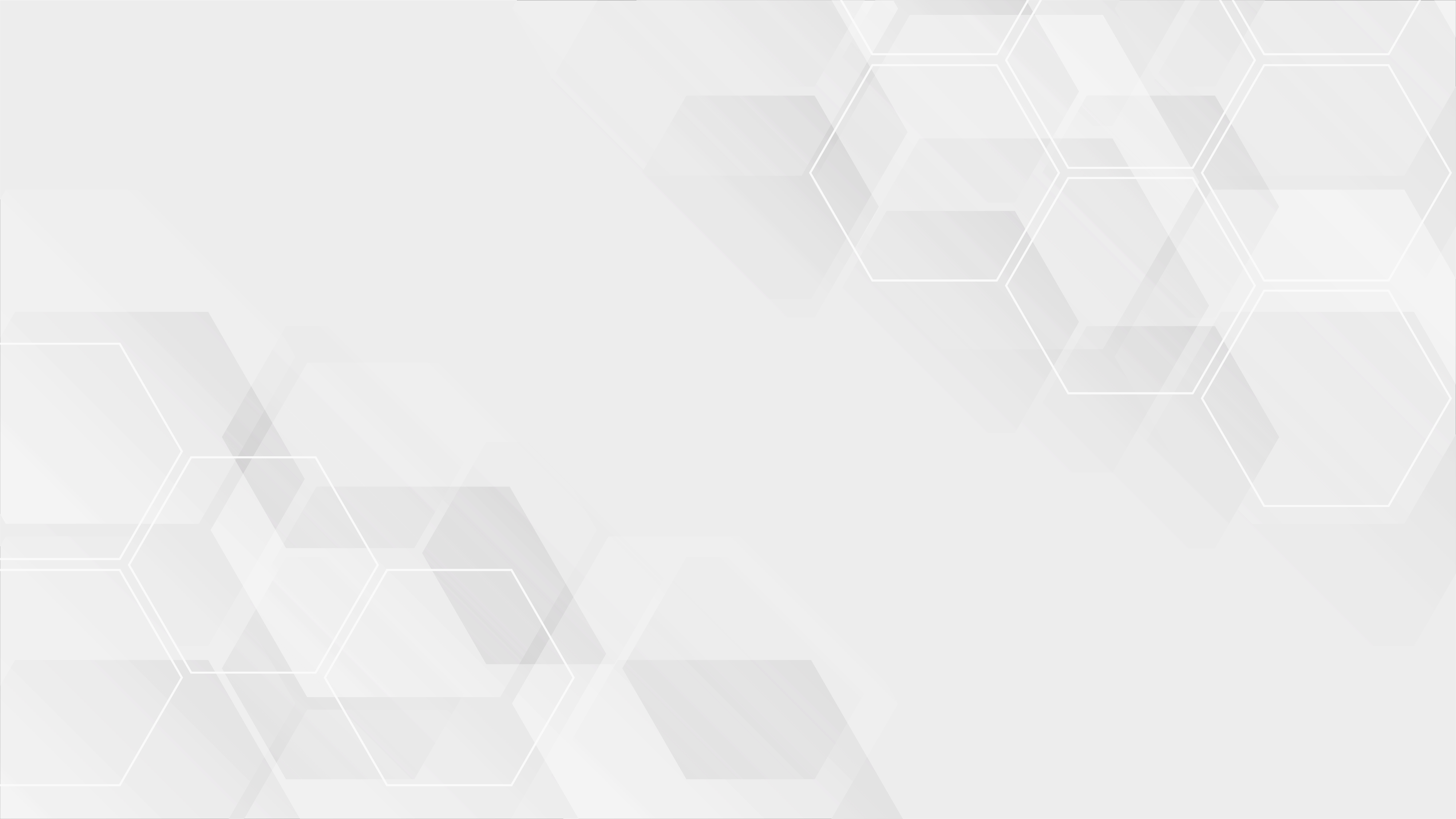 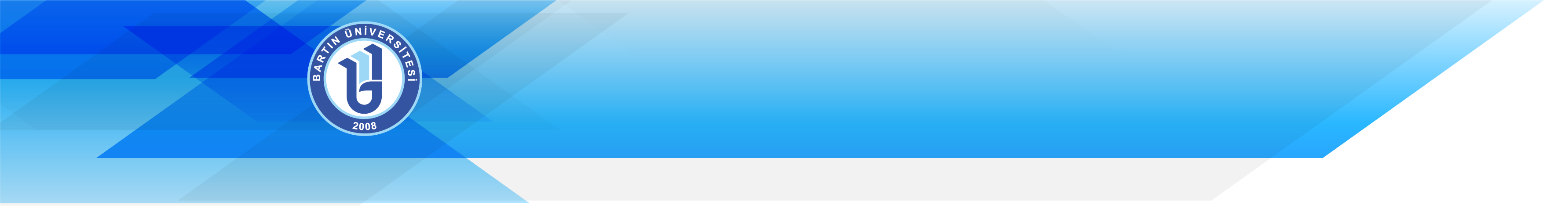 KURUMDAN İŞÇİ TALEBİ
İşçi Talebinde Dikkat Edilecek Hususlar

İşçi talep eden kamu kurum ve kuruluşu tarafından, işçinin alınacağı mesleğin niteliğine göre özel şartlar belirlenebilir. Bu şartlar belirlenirken;
Sınava tabi taleplerin; önlisans ve lisans düzeylerinden yalnızca birinden yapılması,(3)
 Eğitim durumlarının, belirli bir eğitim kurumu ismi ifade edilmeksizin, sadece mesleğe uygun bölümlerin belirtilmesi,
(Mülga:RG-9/11/2018-30590-C.K.-322/4 md.)
 4857 sayılı Kanunun 5 inci maddesinin üçüncü fıkrası hükümleri saklı kalmak kaydıyla cinsiyet ayrımına yer verilmemesi,
İşçinin istihdam edileceği meslek ile işçide aranan şartlar ve istenen belgeler arasında tutarlılık bulunması,
 Kamu kurum ve kuruluşlarının her türlü işçi taleplerinde, işin niteliği gerektirmediği sürece, engelli olmama şartının aranmaması, engel oranına üst sınır getirilmemesi ve engel grupları arasında ayrım yapılmaması, hususlarına dikkat edilir.
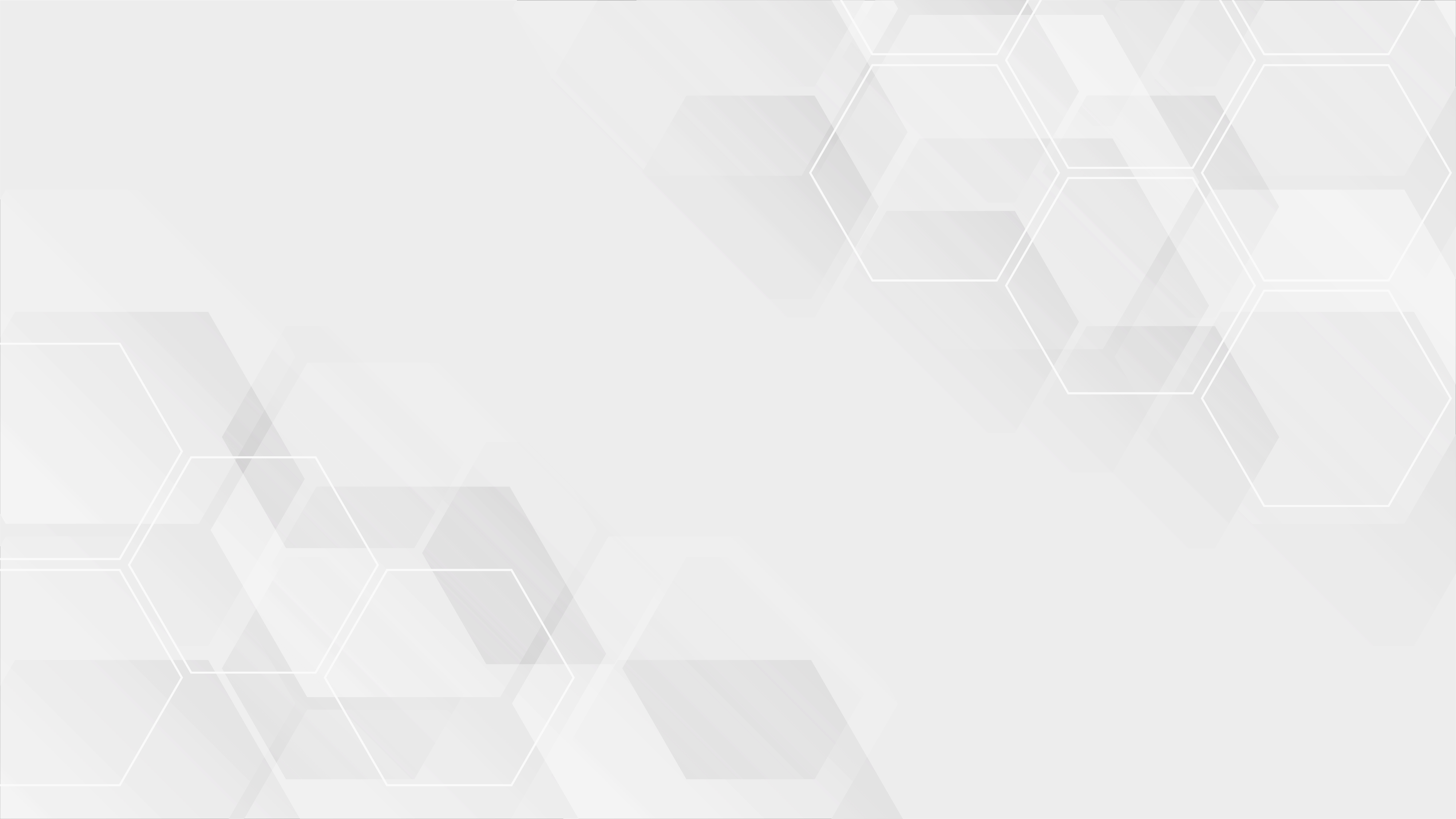 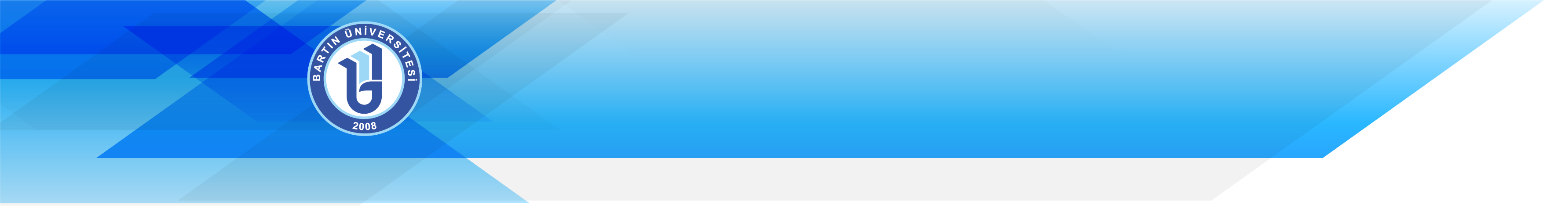 KURUMDAN İŞÇİ TALEBİ
Kurumdan İşçi Talebinde Bulunulmayacak Hâller
Aşağıda belirtilenlerin istihdamı için Kurumdan talepte bulunulmaz, ancak bu kapsamdaki işçi alımları Kuruma bildirilir:
Askerlik veya kanunî bir görev nedeniyle işten ayrılan işçilerden bu durumlarının sona ermesinden itibaren iki ay içinde işe girmek için başvuranlar.
Kamu kurum ve kuruluşları adına mecburî hizmetle yükümlü olanlar.
4857 sayılı İş Kanununun 29 uncu maddesine göre, toplu işçi çıkarmanın kesinleşmesinden itibaren altı ay içinde aynı nitelikteki iş için yeniden işe alınacaklar.
3713 sayılı Terörle Mücadele Kanununun ek 1 inci maddesinde sayılanlar.
2828 sayılı Sosyal Hizmetler Kanununun ek 1 inci maddesine istinaden işe alınanlar.
6356 sayılı Sendikalar ve Toplu İş Sözleşmesi Kanununun 23 üncü maddesine göre sendikaların yönetim kademesinde görev alıp, bu görevi sona erenlerden tekrar işe başlayanlar.
 Kurum kanalıyla işe alınmış olmaları kaydıyla, hizmet akitleri askıya alınmış olan ve aynı kapsam ve statüde işe başlatılacak geçici işlerde çalışanlar.
Kanun ile kamuda işçi kadrolarına geçirilenler.
 Yargı kararları sonucunda kamu işçisi olduğuna karar verilenlerden kurumlarınca istihdam edilmeleri uygun görülenler.
 Birinci fıkranın (ç) ve (d) bentleri dışındaki işçi alımlarının aynı kamu kurum ve kuruluşuna yapılması zorunludur.
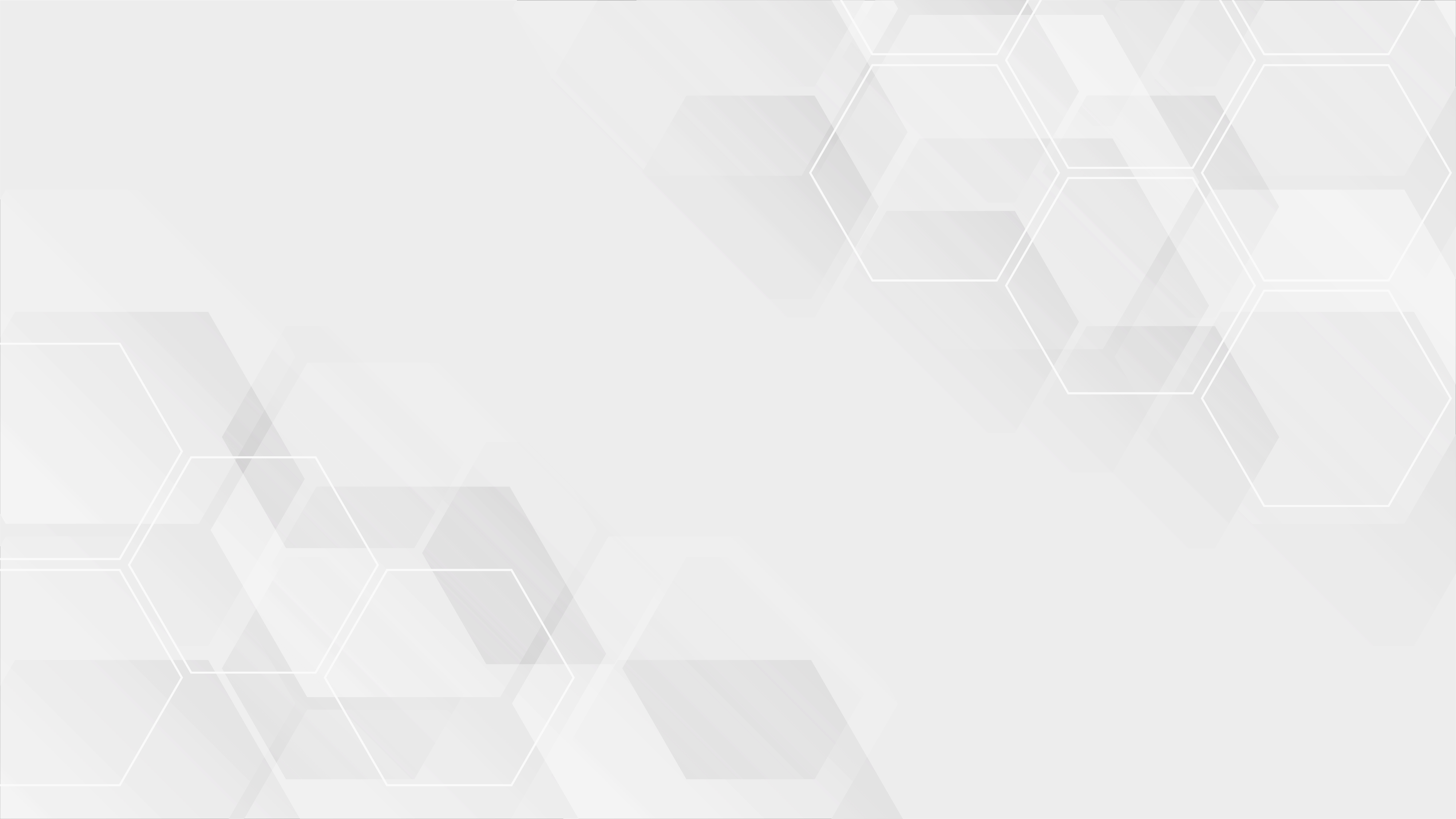 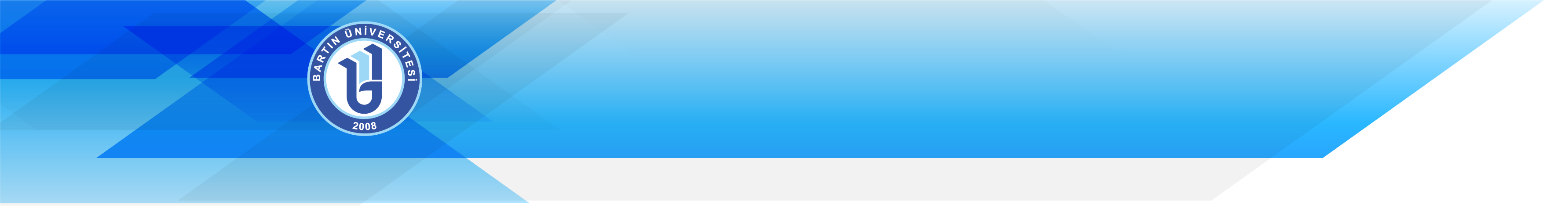 İŞÇİ TALEPLERİNİN KURUM TARAFINDAN KARŞILANMASI
İşçi Talebinin İlanı Ve İş Başvurusu

Kamu kurum ve kuruluşlarının işçi talepleri Kurum internet sayfasında ilan edilir. Söz konusu talepler Kurum tarafından uygun görülen diğer iletişim araçları ile de kamuoyuna duyurulabilir.
Talebin ilanından itibaren, adaylara (…)(1) beş günlük başvuru süresi tanınır. Kamu kurum ve kuruluşlarının işgücü taleplerine yapılan başvurularda kişilerin Adrese Dayalı Nüfus Kayıt Sisteminde kayıtlı olan adresleri dikkate alınır. İlçe, il veya bölge düzeyinde yayımlanan işçi taleplerinin başvuru süresi içerisinde ikametini talebin karşılanacağı yere taşıyan adayların başvuruları kabul edilmez
Kamu kurum ve kuruluşlarının talebi hâlinde, kuraya tabi işgücü taleplerine, eğitim düzeyi kısıtlaması yapılmaksızın talep koşullarını taşıyanların tamamı başvurabilir.
 Kamu kurum ve kuruluşları tarafından, başvuru esnasında engellilerin sınavda refakatçiye ihtiyaç duyup duymadıkları sorularak, kayda alınır.
İş başvurularında Türkiye Cumhuriyeti kimlik numarası beyanı dışında adaylardan kimlik bilgilerine ilişkin olarak ayrıca bilgi veya belge istenmez. Ancak, kamu kurum ve kuruluşu tarafından adayın Türkiye Cumhuriyeti kimlik numarası beyanının teyidi amacıyla adaydan nüfus cüzdanının aslını göstermesi talep edilebilir. İş başvurularında adlî sicil ve askerlik hususlarına ilişkin olarak adayların beyanları esas alınır. Kamu kurum ve kuruluşlarının ilgili mevzuat gereği adaylardan talep ettikleri belgelerin suretleri, asıllarının adaylarca ibraz edilmesi kaydıyla tasdik edilerek işleme alınır.
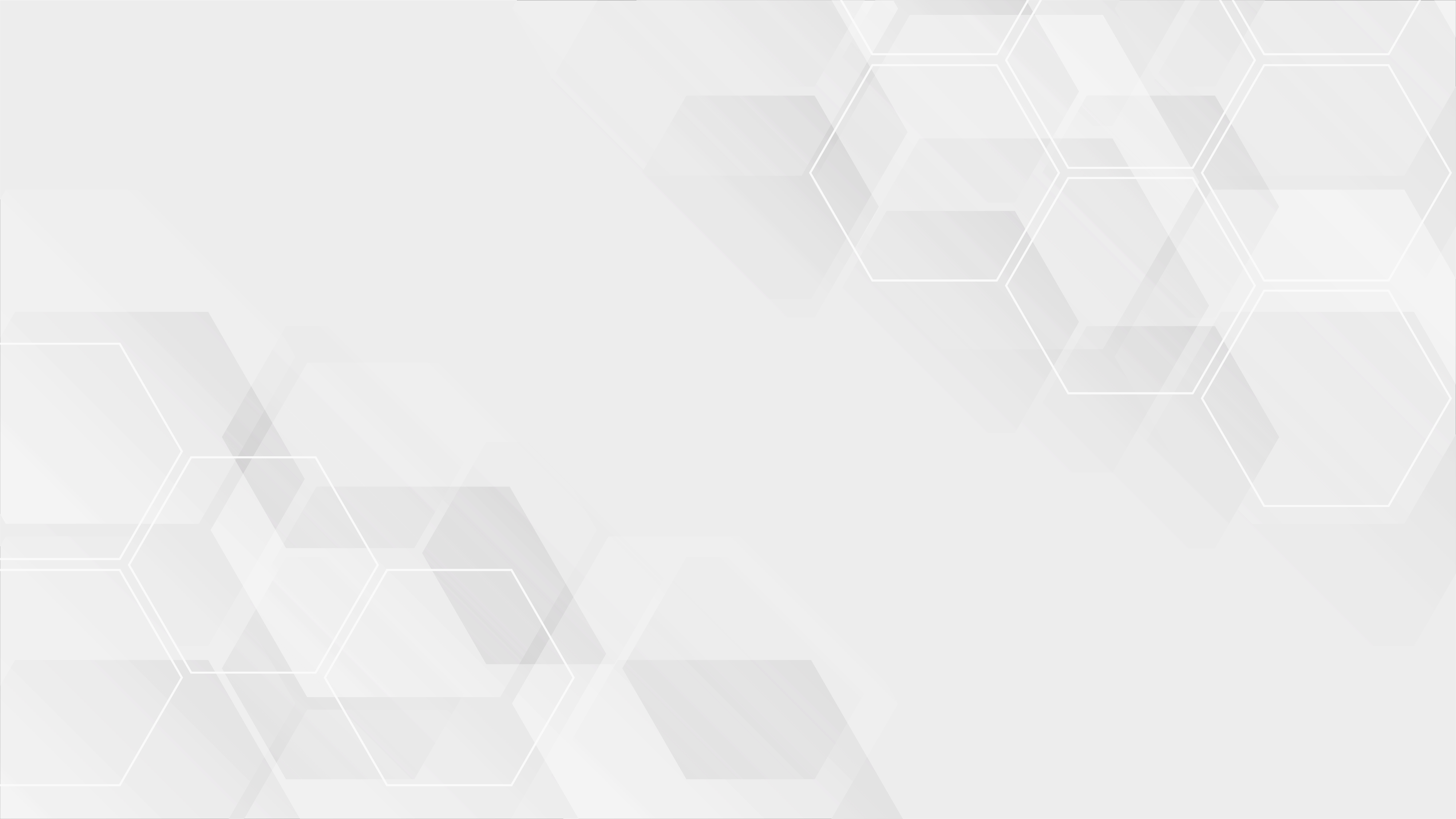 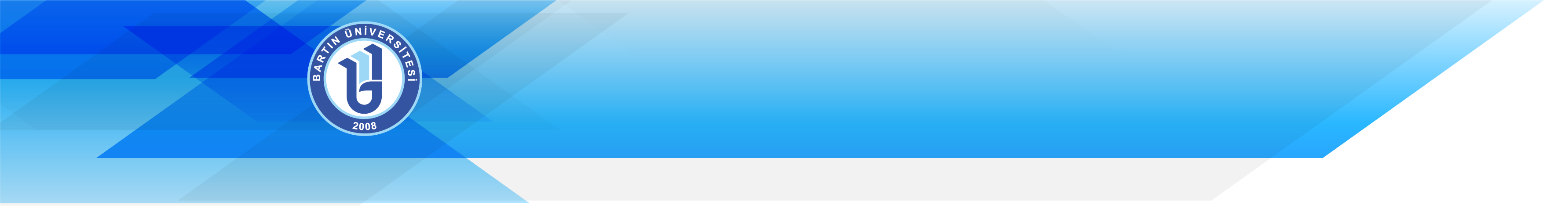 İŞÇİ TALEPLERİNİN KURUM TARAFINDAN KARŞILANMASI
Taleplerin Kurum Tarafından Karşılanma Esasları

Kamu kurum ve kuruluşlarının önlisans ve lisans düzeyindeki işçi talepleri KPSS puanıyla, aynı eğitim düzeyindeki münhasıran engelli işçi talepleri EKPSS puanıyla; ortaöğretim ve daha alt eğitim düzeyindeki işçi talepleri ile temizlik hizmetlerinde, güvenlik ve koruma hizmetlerinde, bakım ve onarım hizmetlerinde, eğitim şartı aranmaksızın kömür ve maden işletmelerinin yeraltı işlerinde çalıştırılacaklara ilişkin taleplere gönderilecek adaylar ise noter huzurunda çekilecek kura ile belirlenir.

 KPSS’de başarılı olmak veya EKPSS’ye girmiş bulunmak ya da öncelikli gönderme hakkına sahip olmak, işe yerleştirmede tek başına bir hak teşkil etmez.

Önlisans ve lisans eğitim düzeyindeki İşçi taleplerine yapılacak başvurularda;
a) Müfettiş, kontrolör, denetmen, denetçi ve uzman gibi kariyer mesleklerin yardımcı ve stajyer taleplerinde talebi veren kamu kurum ve kuruluşunca belirlenecek KPSS puan türü,
b) (a) bendi kapsamındaki talepler hariç olmak üzere, işçi taleplerinde Kamu Görevlerine İlk Defa Atanacaklar İçin Yapılacak Sınavlar Hakkında Genel Yönetmelik hükümlerine göre (B) grubu kadrolar için yapılan KPSS sonuçları, münhasıran engelli işçi taleplerinde ise EKPSS sonuçları,
kullanılır.
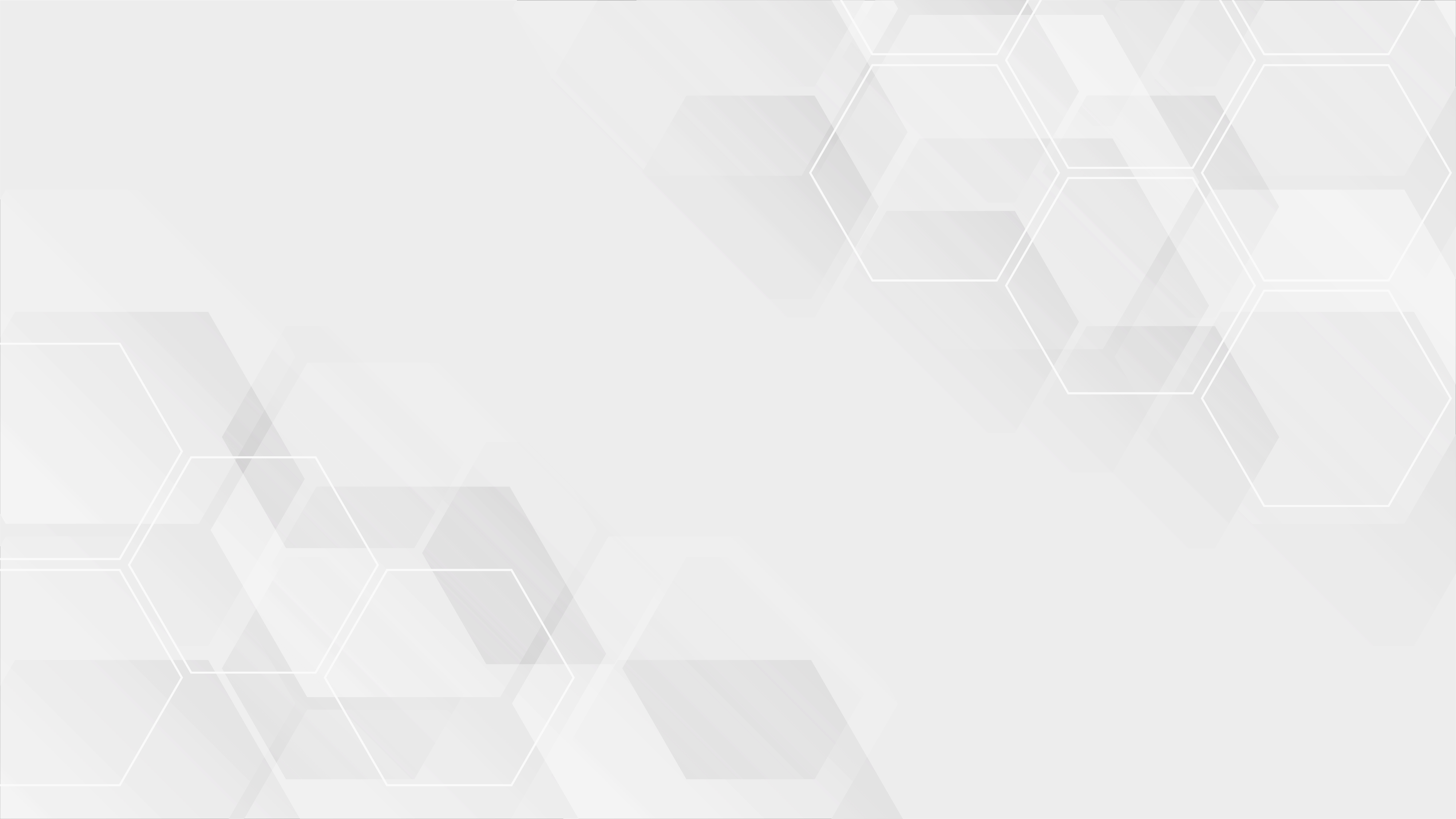 İŞÇİ TALEPLERİNİN KURUM TARAFINDAN KARŞILANMASI
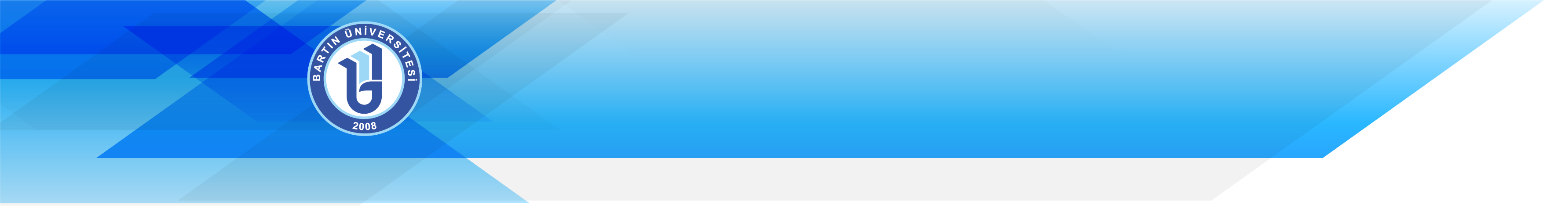 Taleplerin Kurum Tarafından Karşılanma Esasları

Önlisans ve lisans eğitim düzeyindeki işçi taleplerine, ilgili KPSS puan türünden altmış ve üzeri puan almış olanlar başvurabilir. (Değişik ikinci cümle: 5/5/2014-2014/6304 K.) Aynı eğitim düzeyindeki münhasıran engelli işçi taleplerinde bir puan barajı aranmaz, bu kişilerin EKPSS’ye girmiş olmaları yeterlidir.
Kamu kurum ve kuruluşlarına sürekli işçi olarak girmiş olanların, deneme süresi sonunda da çalışmaya devam etmeleri hâlinde, istihdam edilmek için kullandığı KPSS ya da EKPSS puanlarından herhangi biri ile bir başka kamu kurum ve kuruluşunun sürekli işçi talebine başvuruları kabul edilmez.
Kamu kurum ve kuruluşlarının işçi taleplerine, talep edilen açık iş sayısından daha az aday gönderilmesi hâlinde, açık işlerin karşılanamayan kısmı, 6 ncı maddenin beşinci fıkrasındaki esaslar doğrultusunda karşılanır.
Ulusal düzeyde yayımlanan KPSS ve EKPSS kapsamındaki işçi taleplerinin karşılanamaması hâlinde, KPSS veya EKPSS şartı aranmaksızın ulusal düzeyde yeniden ilana çıkılır. Talebe başvuru yapan adaylardan Kuruma kayıt tarihi esas alınarak açık iş sayısının dört katına kadar aday başvuru süresinin sonunda kamu kurum ve kuruluşuna gönderilir.
Kurum tarafından yapılan çalışmalara rağmen karşılanamayan talepler için, talep sahibi kamu kurum ve kuruluşu ile görüşülerek, talep şartları değiştirilmek suretiyle yeniden talepte bulunulması sağlanır.
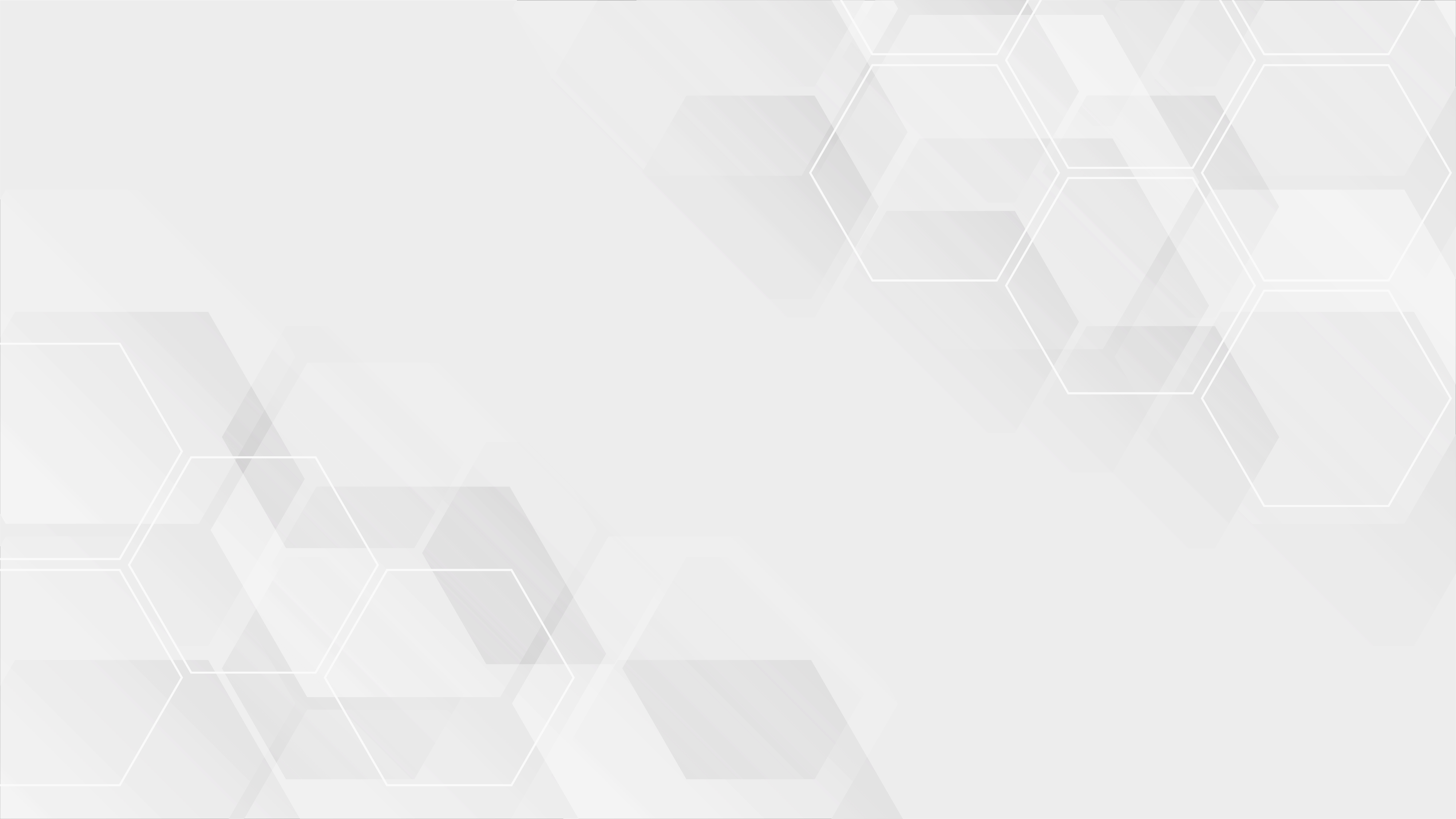 İŞÇİ TALEPLERİNİN KURUM TARAFINDAN KARŞILANMASI
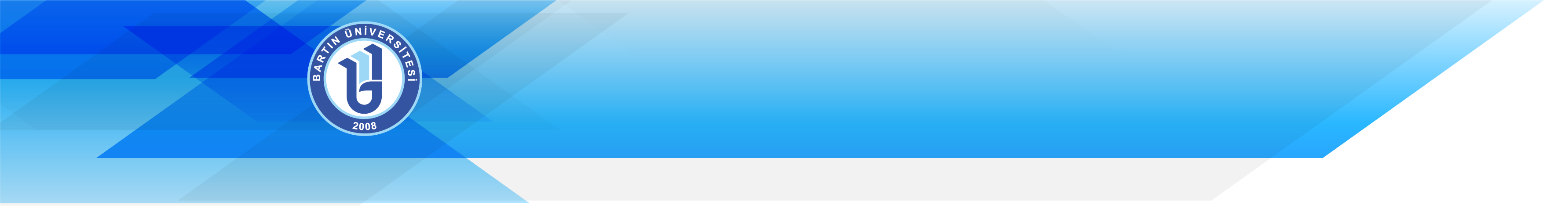 KPSS ve EKPSS Kapsamındaki Taleplerle İlgili Aday Listelerinin Belirlenmesi
KPSS ve EKPSS kapsamındaki taleplerle ilgili aday listeleri belirlenirken; 
Önlisans ve lisans eğitim düzeyindeki taleplere, KPSS puanıyla başvuran talep şartlarına uygun adaylar arasından, en yüksek KPSS puanından veya aynı eğitim düzeyindeki münhasıran engelli işçi taleplerinde EKPSS puanıyla başvuran talep şartlarına uygun adaylar arasından en yüksek EKPSS puanından başlanmak üzere açık iş sayısının dört katı,
Öncelik hakkına sahip olarak başvuran adaylardan talep şartlarına uygun olanlar arasından, öncelik 
   hakkı sahipliğine ilişkin belgenin tarihi esas alınarak ve eski tarihli belgelerden başlanmak suretiyle, açık  iş sayısının dört katı,
2 nci maddenin ikinci fıkrasının (d) bendi saklı kalmak kaydıyla, sürekli işçi statüsünde istihdam  edilecek, müfettiş, kontrolör, denetmen, denetçi ve uzmanların yardımcı ve stajyerlerine yönelik talepler için, en yüksek KPSS puanından başlanmak üzere açık iş sayısının beş katı, ayrı listeler hâlinde kamu kurum ve kuruluşuna gönderilir. 5 inci maddenin birinci fıkrasının (c) bendinde belirtilenlerden talep şartlarına uygun adaylardan başvuranların tamamı öncelik hakkı sahiplerine ilişkin listelere dahil edilir.

Birinci fıkraya göre oluşturulan listelere, açık iş sayısı oranlarına bakılmaksızın en son adayın KPSS’de veya EKPSS’de almış olduğu puanla aynı puana sahip olan adaylar ile öncelik hakkı sahipliğine ilişkin belge tarihi ile aynı tarihli belgeye sahip olan başvuru sahipleri de eklenir.
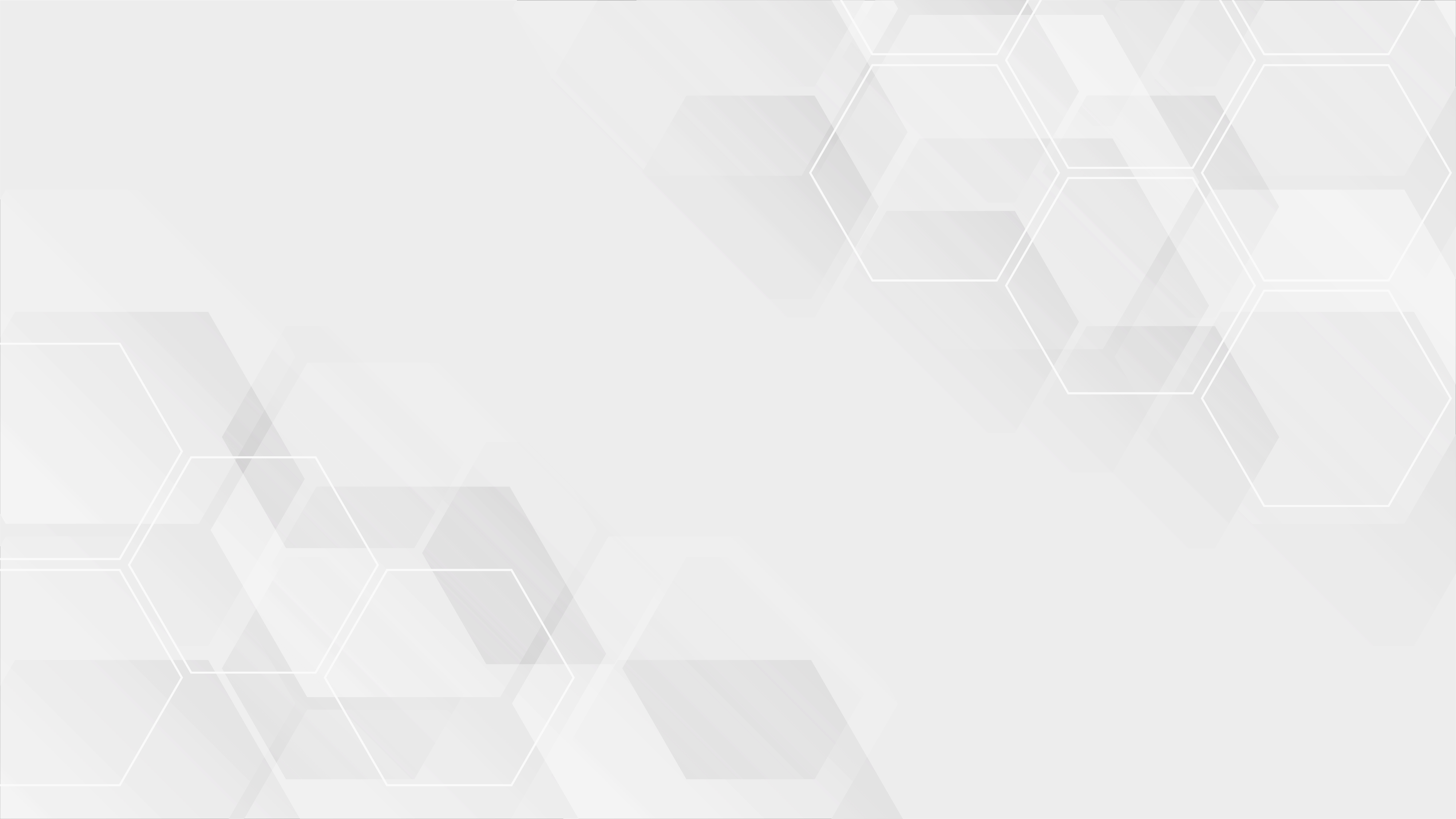 İŞÇİ TALEPLERİNİN KURUM TARAFINDAN KARŞILANMASI
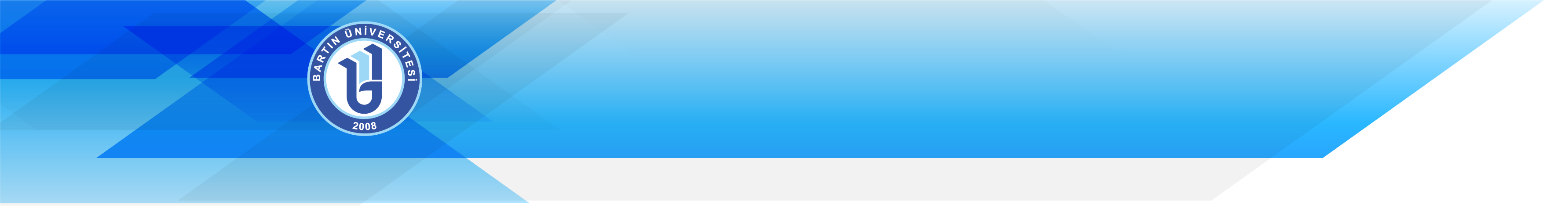 Kura Usulüne Tabi Taleplerle İlgili Aday Listelerinin Belirlenmesi

 Kamu kurum ve kuruluşlarınca, ortaöğretim ve daha alt eğitim düzeyinde istihdam edilecek işçilerle, temizlik hizmetlerinde, güvenlik ve koruma hizmetlerinde, bakım ve onarım hizmetlerinde, eğitim şartı aranmaksızın kömür ve maden işletmelerinin yeraltı işlerinde çalıştırılacak işçilerle ilgili listeler, başvuranlar arasından çekilecek kura ile belirlenir. Kura çekimi, talebi veren kamu kurum ve kuruluşu tarafından iş ilanında belirtilen gün, saat ve adreste noter huzurunda yapılır. Adaylar, istemeleri hâlinde kura çekimini izleyebilir.
  Kamu kurum ve kuruluşlarınca, sınava alınacak asıl adayların listesi;

Kurumun gönderdiği ve talep şartlarına uyan başvuru sahiplerinin tamamının yer aldığı listeler esas alınmak suretiyle, açık iş sayısının dört katı,
Kurumun gönderdiği ve talep şartlarına uyan öncelik hakkına sahip olarak başvuranların tamamının yer aldığı listeler esas alınmak suretiyle, açık iş sayısının dört katı, olarak kura çekimi sonucu belirlenir. Kura ile ayrıca, aynı sayıda yedek adayın isimlerini kapsayan bir liste oluşturulur. 5 inci maddenin birinci fıkrasının (c) bendinde belirtilenlerden talep şartlarına uygun adaylardan başvuranların tamamı öncelik hakkı sahiplerine ilişkin listelere dahil edilir.
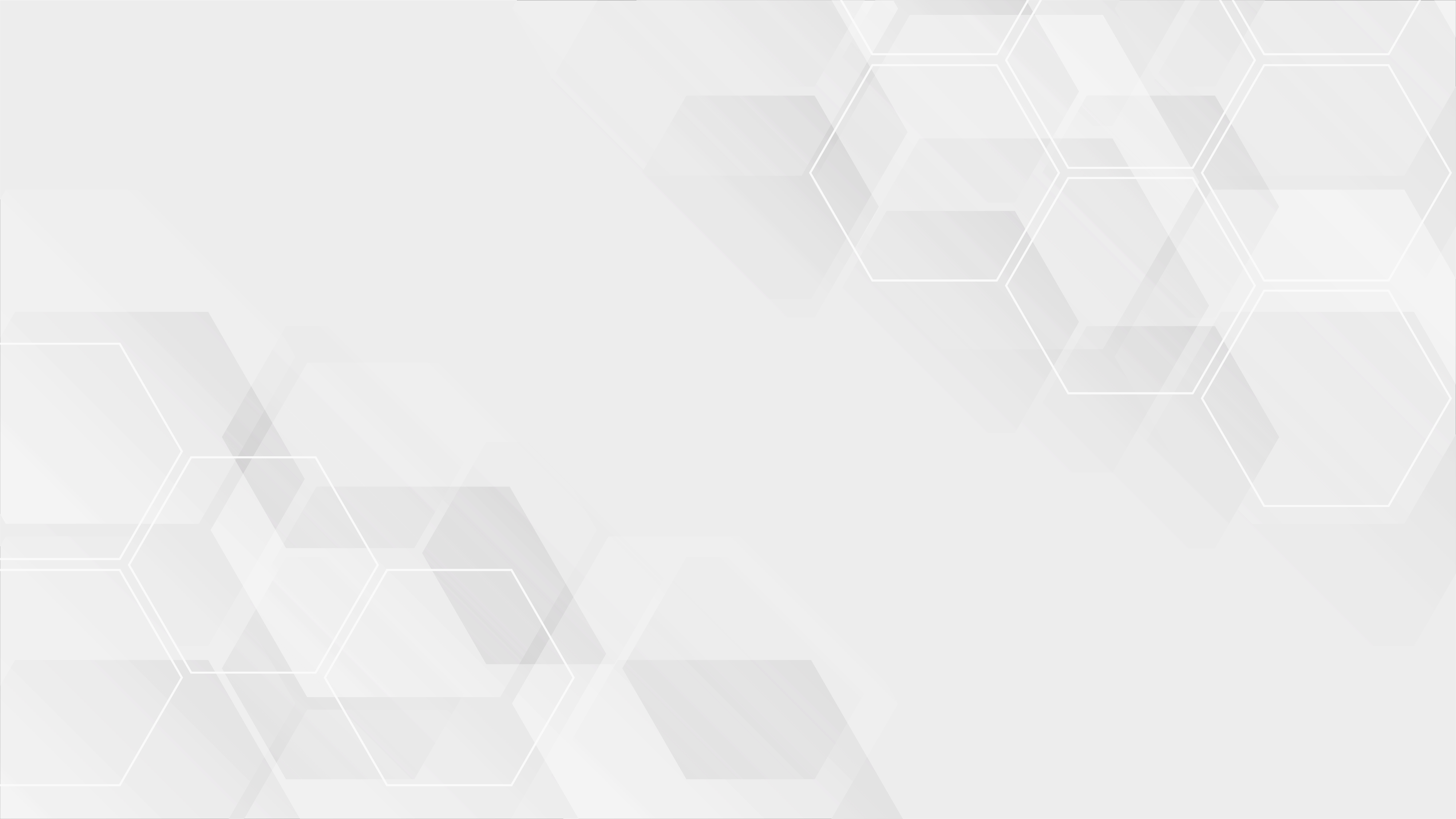 İŞÇİ TALEPLERİNİN KURUM TARAFINDAN KARŞILANMASI
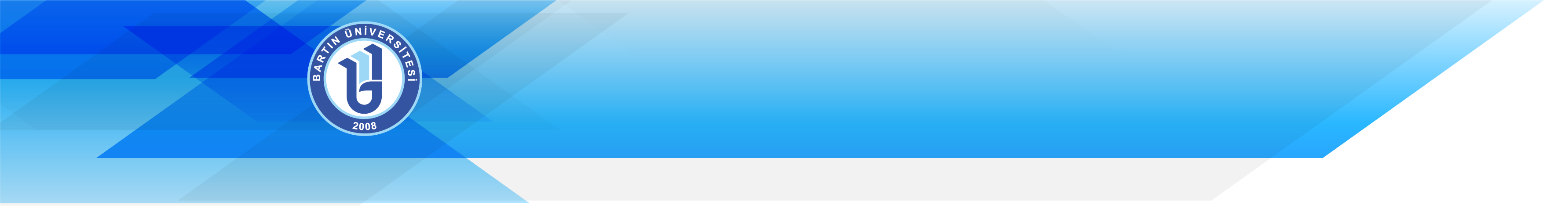 Kura Usulüne Tabi Taleplerle İlgili Aday Listelerinin Belirlenmesi



 Ancak temizlik hizmetleri, güvenlik ve koruma hizmetleri ile bakım ve onarım hizmetleri için yapılacak alımlar hariç olmak üzere kamu kurum ve kuruluşlarının kuraya tabi işgücü taleplerinde, işe alınacak işçiler sadece noter kurasıyla da belirlenebilir. Bu durumda, öncelikliler de dahil olmak üzere talep şartlarına uygun tüm başvuru sahipleri arasından açık iş sayısı kadar asıl ve ihtiyaç duyulacak sayıda yedek, doğrudan kurayla belirlenir.

  Kuraya tabi engelli taleplerine eğitim durumlarına bakılmaksızın zihinsel engelliler de istemeleri hâlinde başvurabilir.
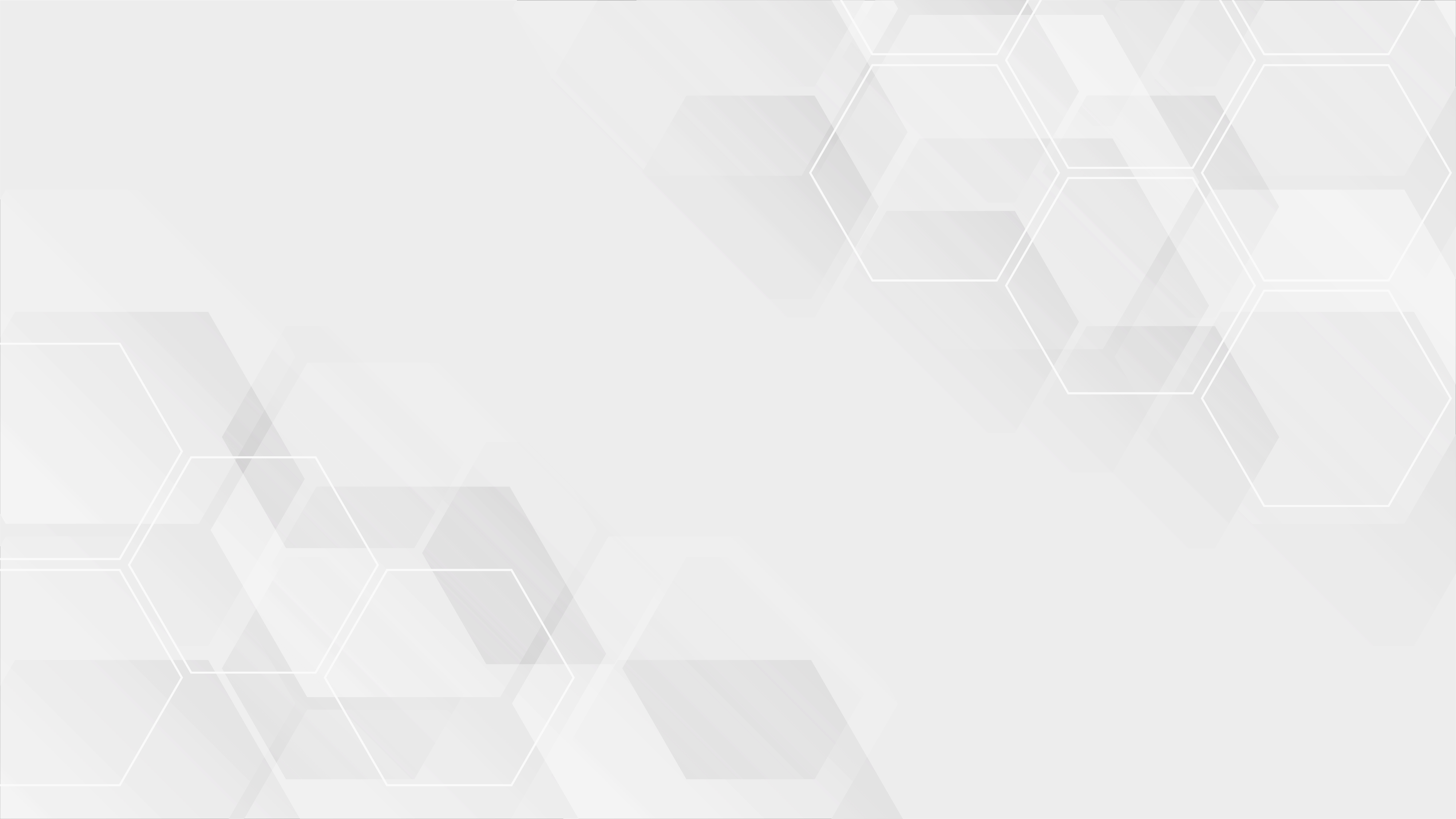 İşçi Taleplerinin Kurum Tarafından Karşılanması
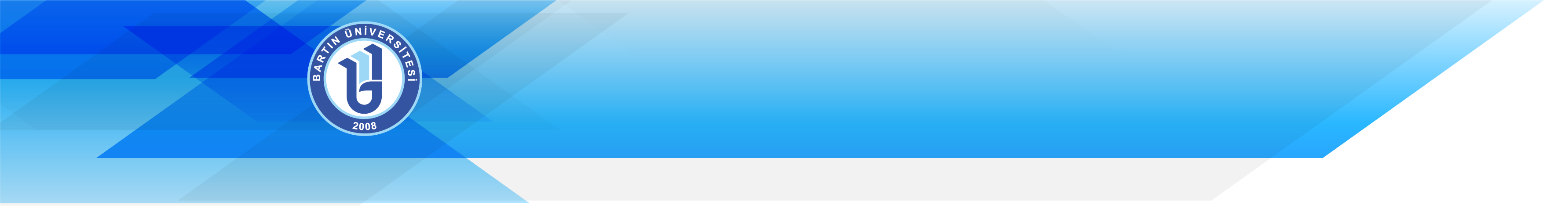 Listelerin Kamu Kurum ve Kuruluşuna Gönderilmesi
Kurum tarafından 11 inci ve 12 nci maddelerdeki esaslar doğrultusunda oluşturulan listeler, son başvuru tarihini izleyen günden itibaren iki iş günü içinde, sınav yapmak ve/veya kura çekmek üzere ilgili kamu kurum ve kuruluşuna gönderilir.
Ek Liste Gönderme
Talepte bulunan kamu kurum ve kuruluşları, KPSS ve EKPSS kapsamındaki taleplerde Kurum tarafından gönderilen listelerdeki adayların genel ve özel şartları taşıyıp taşımadığını, sınavdan önce inceler; başvuru sahiplerine ilişkin ispatlayıcı belgeleri saklar. Kamu kurum ve kuruluşları, durumu talep şartlarına uymayan adayları, isimleri ve belgeleriyle birlikte Kuruma ileterek, aynı sayıda ve aynı listeden, sıra gözetilerek bir defaya mahsus olmak üzere ek liste gönderilmesi talebinde bulunabilir.
Kamu kurum veya kuruluşlarının yaptığı sınava, Kurum tarafından gönderilenlerden, açık iş sayısının altında katılım olması hâlinde, kamu kurum ve kuruluşlarının talebi üzerine, başvuru yaptığı hâlde gönderilen listelere giremeyen en yüksek puanlı kişiden başlanmak suretiyle, Kurum tarafından kalan açık iş sayısının dört katını tamamlayacak şekilde yeni bir liste gönderilir.
İkinci Liste Gönderme Yasağı
Durumu talepte belirtilen şartlara uygun olanlar arasından, Kurum tarafından en az açık iş sayısı kadar aday bildirilmesine rağmen, kamu kurum ve kuruluşlarınca yerleştirme yapılmayarak iptal edilen talepler için, aynı şartlarda ve aynı yıl içinde Kurumdan yeniden işçi talebinde bulunulamaz.
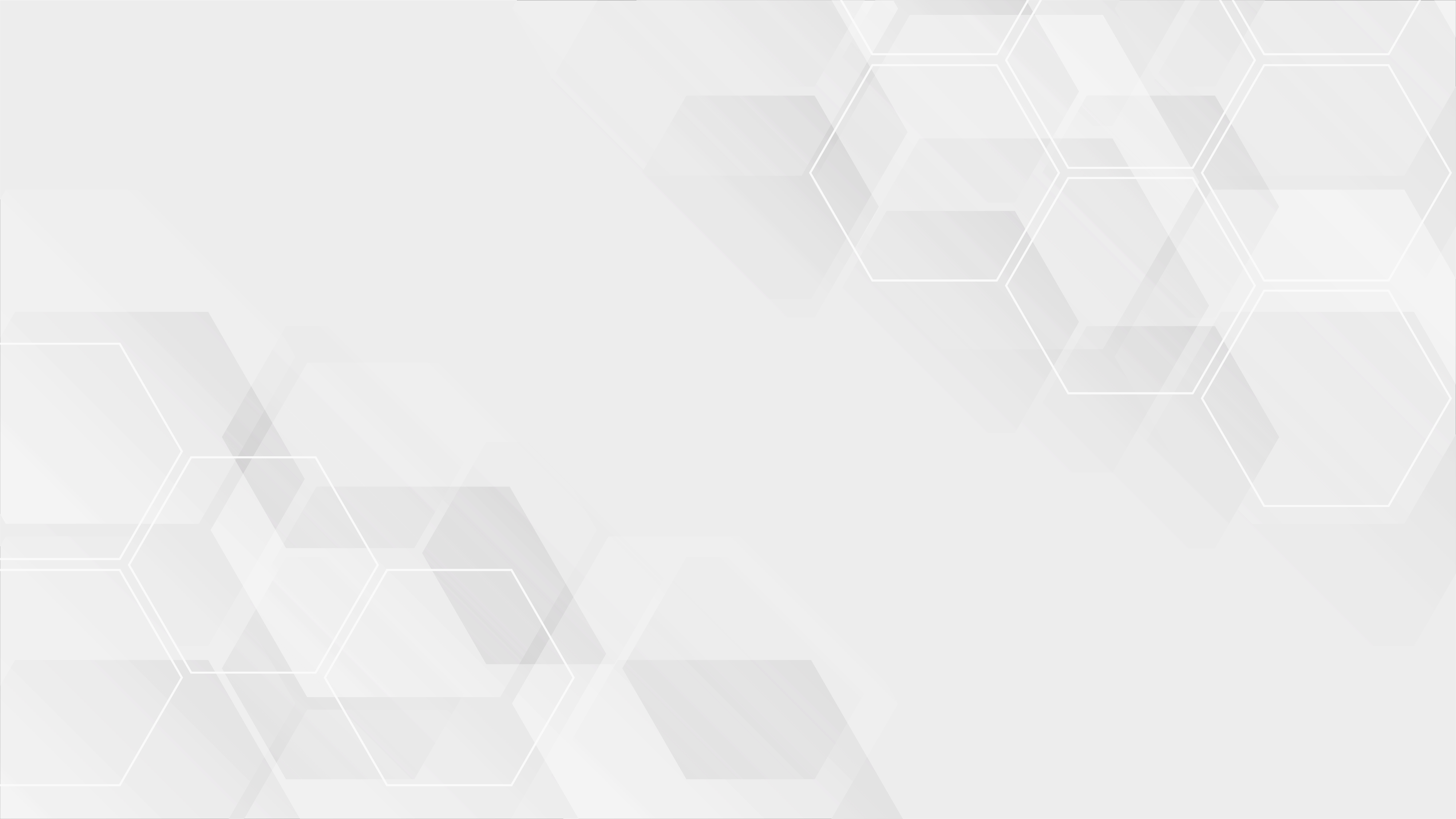 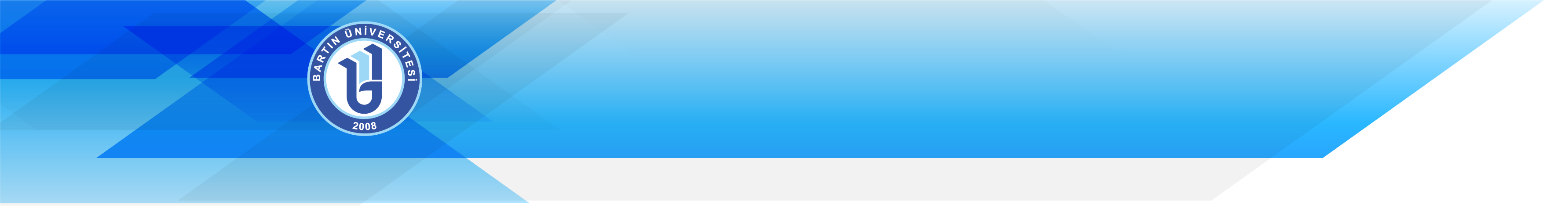 KAMU KURUM VE KURULUŞLARINCA YAPILACAK İŞLEMLER
Duyuru
Sınav gün, saat ve yeri ile sınava katılmaya hak kazanan adaylar, kamu kurum ve kuruluşunun internet sitesinde duyurulur. Bu duyuru, tebliğ mahiyetinde kabul edilir ve ilgililerin adresine posta yolu ile ayrıca tebligat yapılmaz.
Sınav ve İşe Alım Süreci
 Kamu kurum ve kuruluşları işe yerleştirilecek kişileri, Kurum tarafından gönderilen listelerdeki adaylar arasında yapacağı sınav ile belirler. Sınav; yazılı veya sözlü yöntemlerden biri veya ikisi kullanılarak, meslekî bilgi ve becerilere ilişkin konulardan yapılır. Ancak temizlik hizmetleri, güvenlik ve koruma hizmetleri, bakım ve onarım hizmetleri için yapılacak alımlarda kura sonrası sadece sözlü yöntem kullanılarak sınav yapılır.
İşe alım sürecinin; kamu kurum ve kuruluşlarınca, Kurum tarafından gönderilen listelerin ulaşmasını müteakip yirmi gün içinde tamamlanması esastır.
Sınavların gerçekleştirilmesi ile işe alım sürecinde uygulanacak diğer usul ve esaslar bu Yönetmelikte düzenlenen genel çerçeveye aykırı olmamak kaydıyla kamu kurum ve kuruluşlarınca belirlenir. Belirlenen usul ve esaslar; adayların daveti, sınavın yöntemi ve sonuçların değerlendirilmesi, asil ve yedek adayların belirlenmesi, yedeklerden yerleştirme yapılması ile adaylara sonuçlarının duyurulması hususlarını da kapsar.
Sınav Sonuçlarının ve Yerleştirmelerin Kuruma Bildirilmesi
Kamu kurum ve kuruluşları, sınavı asıl ve yedek olarak kazananlar ile başarısız olanları ve varsa sınava katılmayanları, sınav sonucunun açıklanmasını izleyen beş gün içinde liste hâlinde Kuruma bildirir.
 Asıl ve yedek listeden işe yerleştirilenler, yerleştirmeyi takip eden beş gün içinde Kuruma yazılı olarak bildirilir.
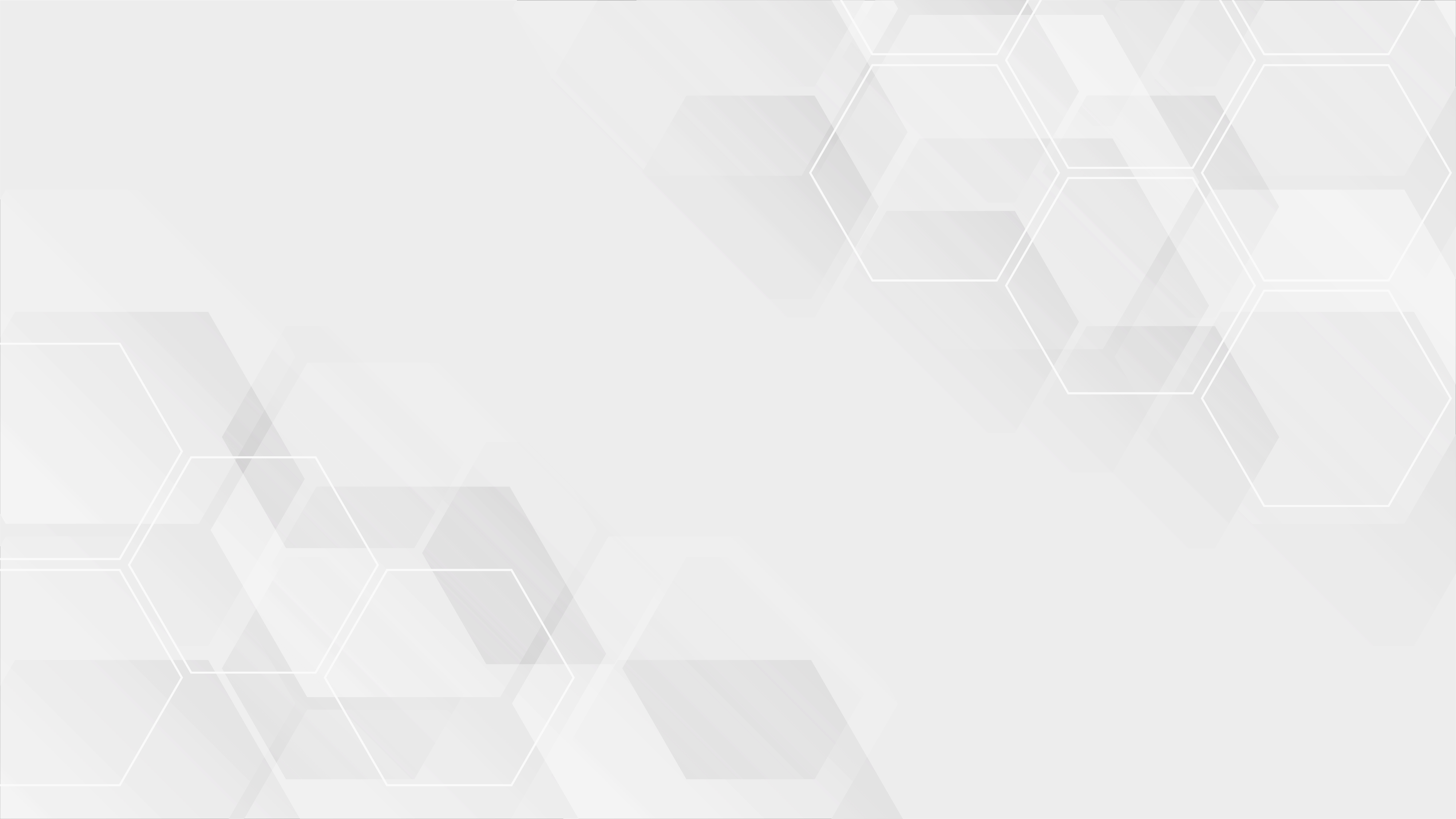 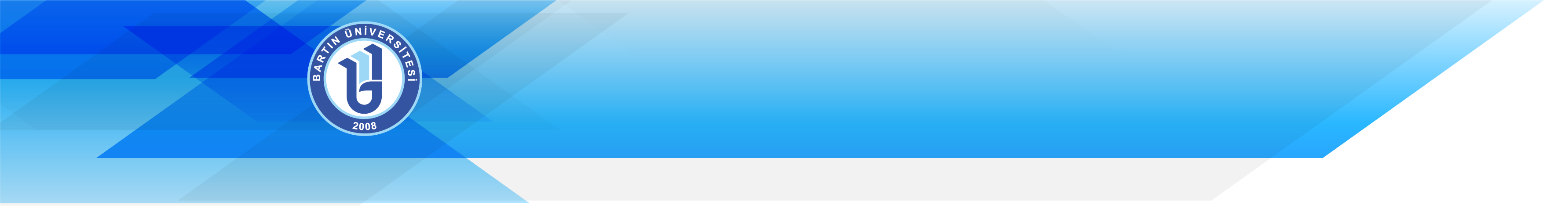 ÇEŞİTLİ VE SON HÜKÜMLER
Diğer Hususlar
Bu Yönetmeliğin uygulanması sırasında ortaya çıkabilecek tereddütleri gidermeye Kurum yetkilidir.
 Mevzuatta 18/5/1983 tarihli ve 83/6750 sayılı Bakanlar Kurulu Kararı ile yürürlüğe konulan Kamu Kurum ve Kuruluşlarının Daimi Kadrolarına İlk Defa İşçi Olarak Alınacaklar Hakkında Uygulanacak Sınav Yönetmeliğine yapılan atıflar bu Yönetmeliğe yapılmış sayılır.
Kamu kurum ve kuruluşlarının yönetmelik ve diğer düzenlemelerinde yer alan bu
Yürürlükten Kaldırılan Mevzuat
 Aşağıda belirtilen Yönetmelik ve Bakanlar Kurulu kararları yürürlükten kaldırılmıştır:
18/5/1983 tarihli ve 83/6750 sayılı Bakanlar Kurulu Kararı ile yürürlüğe konulan Kamu Kurum ve Kuruluşlarının Daimi Kadrolarına İlk Defa İşçi Olarak Alınacaklar Hakkında Uygulanacak Sınav Yönetmeliği.
Türk vatandaşlığına kabul edilen Afgan göçmenlerin işyerlerinde öncelikle işe alınmalarına ilişkin 31/3/1983 tarihli ve 83/6291 sayılı Bakanlar Kurulu Kararı.
28/2/1985 tarihli ve 85/9422 sayılı Bakanlar Kurulu Kararı ile yürürlüğe konulan Tabii Afetlerden Zarar Gören Afetzedelerin İşe Gönderilmelerinde ve İşe Alınmalarında Öncelik Tanınması Hakkında Karar.
29/1/1999 tarihli ve 99/12354 sayılı Bakanlar Kurulu Kararı ile yürürlüğe konulan Terörle Mücadele Sırasında Malul Sayılmayacak Şekilde Yaralananlar ile Üstün Başarılı Olanların ve Bakanlar Kurulu Kararı ile Yükümlülük Süresi Uzatılan Yedek Subay, Erbaş ve Erlerin İşe Alınmalarında Öncelik Tanınması Hakkında Karar
7/6/2002 tarihli ve 2002/4671 sayılı Bakanlar Kurulu Kararı ile yürürlüğe konulan 3213 sayılı Maden Kanunu kapsamına giren madenlerin çıkartılması veya bunun için gerekli olan işletme ve arama faaliyetleri sebebiyle taşınmaz malları tamamen kamulaştırılanlara, kamu kurum ve kuruluşlarının daimi işçi taleplerine göndermede öncelik tanınmasına ilişkin Karar.
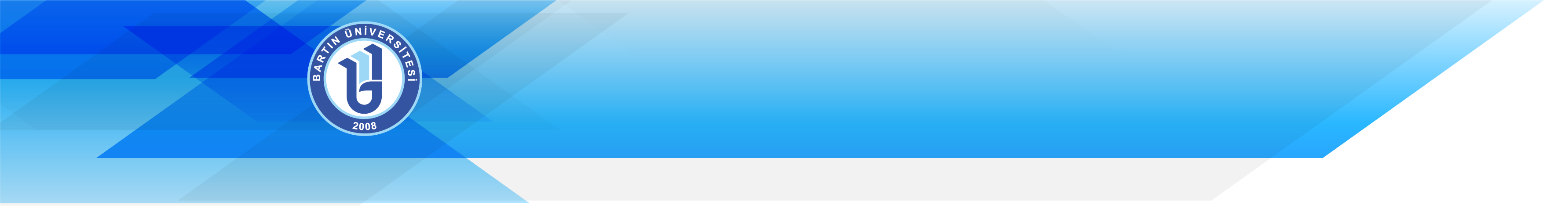 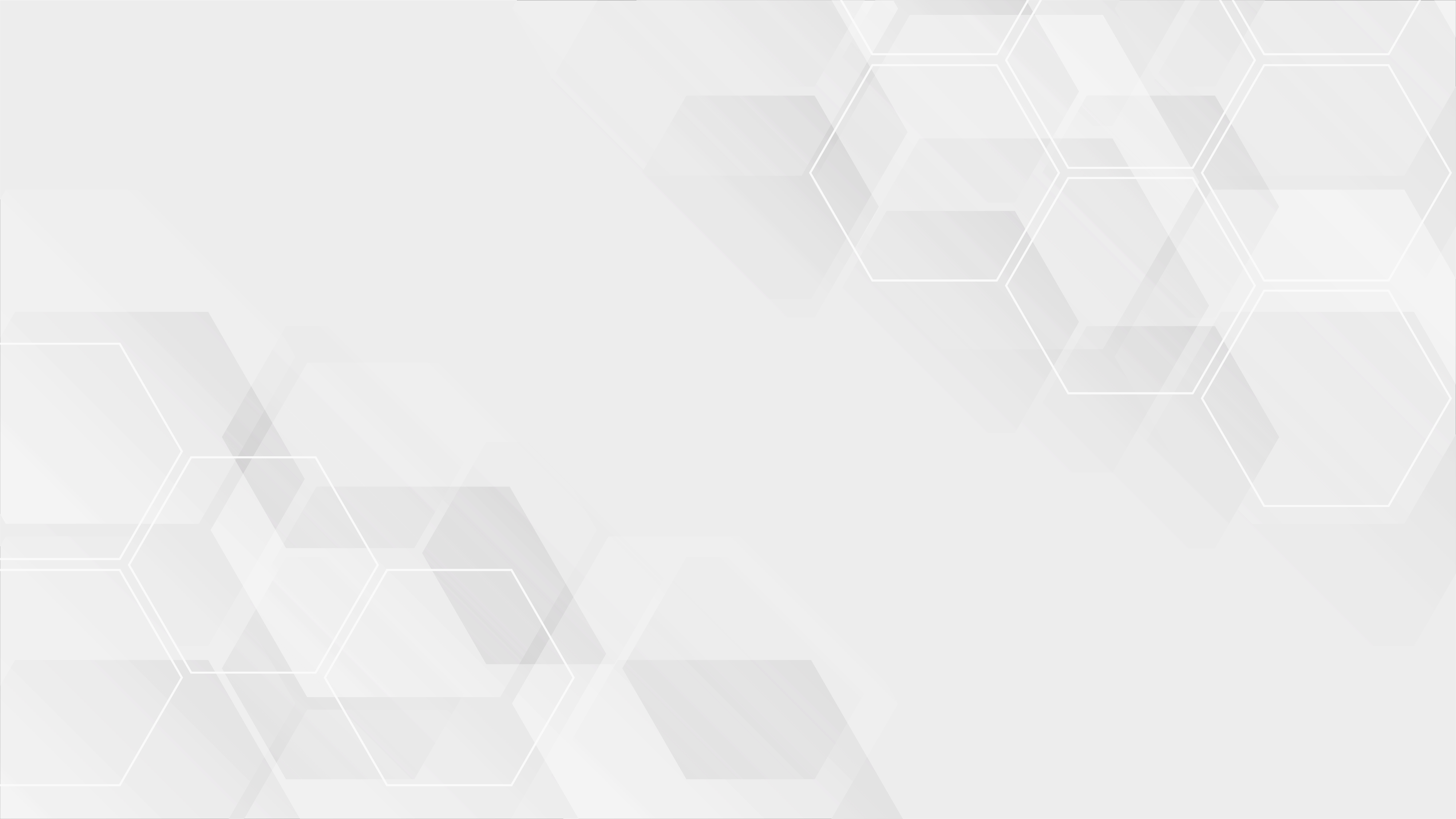 ÇEŞİTLİ VE SON HÜKÜMLER
Yönetmelik Hükümlerine Uyum
Kamu kurum ve kuruluşlarınca, bu Yönetmelik kapsamına giren işçi alımlarına ilişkin olarak yürürlüğe konulan düzenlemeler, bu Yönetmeliğin yürürlüğe girdiği tarihten itibaren üç ay içinde bu Yönetmeliğe uygun hâle getirilir. Anılan düzenlemeler yürürlüğe girinceye kadar mevcut düzenlemelerin bu Yönetmeliğe aykırı olmayan hükümlerinin uygulanmasına devam edilir.

İşlemleri Devam Eden İşçi Alımları
Bu Yönetmeliğin yürürlüğe girdiği tarihten önce kamu kurum ve kuruluşları tarafından başlatılan işçi alımlarında, Kurum tarafından aday listeleri gönderilmiş olanların işlemleri hakkında işlemlerin başlatıldığı tarihte yürürlükte bulunan hükümler, liste gönderilmemiş olan işçi alımları hakkında ise bu Yönetmelik hükümleri uygulanır.
Geçiş Hükmü
 Bu maddenin yürürlüğe girdiği tarihten önce münhasıran engelli işçi alımlarına yönelik ilan edilmiş ve alım süreci devam etmekte olan başvurular için Kamu Personel Seçme Sınavı sonuçlarına göre işlem yapılır.
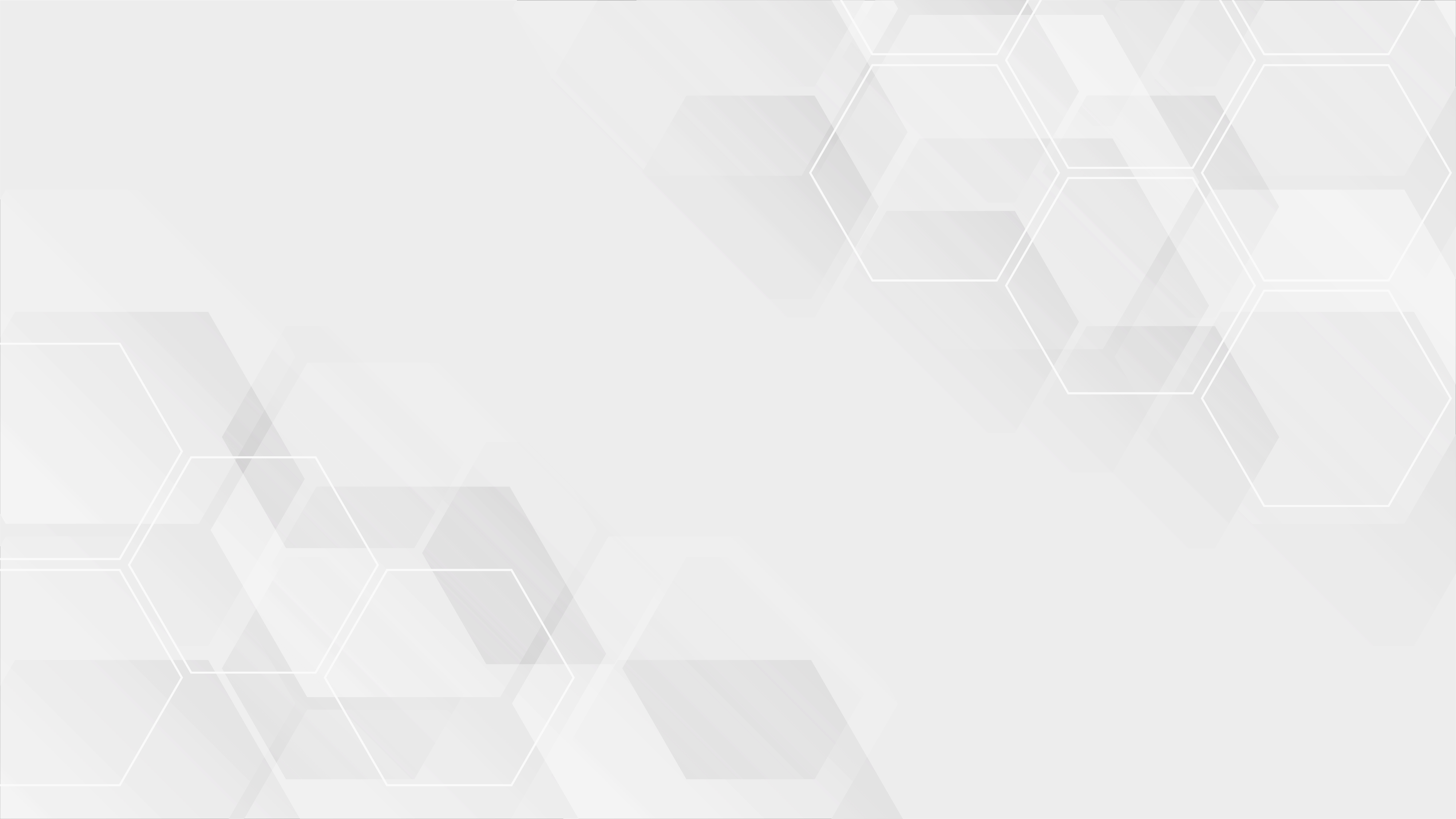 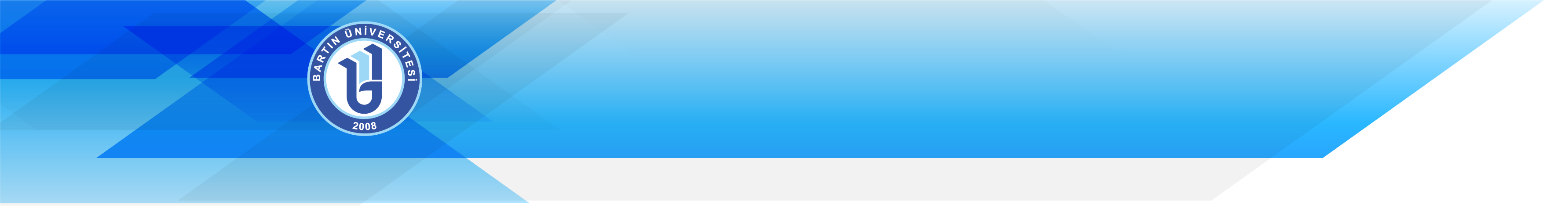 ÇEŞİTLİ VE SON HÜKÜMLER
Yayımda Olan İşçi Alımları
Bu maddenin yürürlüğe girdiği tarihten önce Kurum tarafından ilanı yayımlanan işçi alımlarında, ilanın yayım tarihinde yürürlükte bulunan hükümler; henüz ilanı yayımlanmayan işçi alımlarında ise bu Yönetmelik hükümleri uygulanır.
2020 yılı içerisinde Sağlık Bakanlığında istihdam edilmek üzere temizlik hizmetleri, güvenlik ve koruma hizmetleri ile bakım ve onarım hizmetleri için alınacak işçiler, sınava tabi tutulmaksızın doğrudan noter kurasıyla belirlenebilir. Bu durumda, öncelikliler de dâhil olmak üzere talep şartlarına uygun tüm başvuru sahipleri arasından açık iş sayısı kadar asıl ve asıl sayı kadar da yedek aday doğrudan kurayla belirlenir. Sağlık Bakanlığında yapılacak değerlendirme neticesinde, asıl adaylardan gerekli şartları taşımayanların yerine sırası ile aranan şartları haiz yedek adaylar işe alınır.
2020 yılı içerisinde Devlet Üniversiteleri Sağlık Uygulama ve Araştırma Merkezlerinde (Üniversite hastanesi) istihdam edilmek üzere temizlik hizmetleri, güvenlik ve koruma hizmetleri ile bakım ve onarım hizmetleri için alınacak işçiler, sınava tabi tutulmaksızın doğrudan noter kurasıyla belirlenebilir. Bu durumda, öncelikliler de dâhil olmak üzere talep şartlarına uygun tüm başvuru sahipleri arasından açık iş sayısı kadar asıl ve asıl sayı kadar da yedek aday doğrudan kurayla belirlenir. Rektörlükçe yapılacak değerlendirme neticesinde, asıl adaylardan gerekli şartları taşımayanların yerine sırası ile aranan şartları haiz yedek adaylar işe alınır.
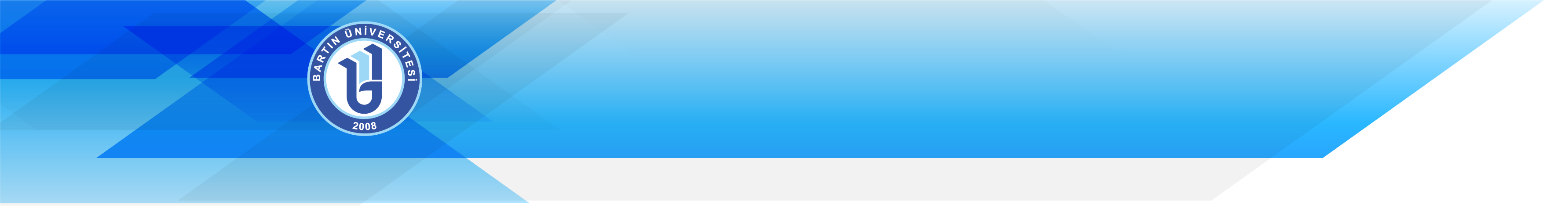 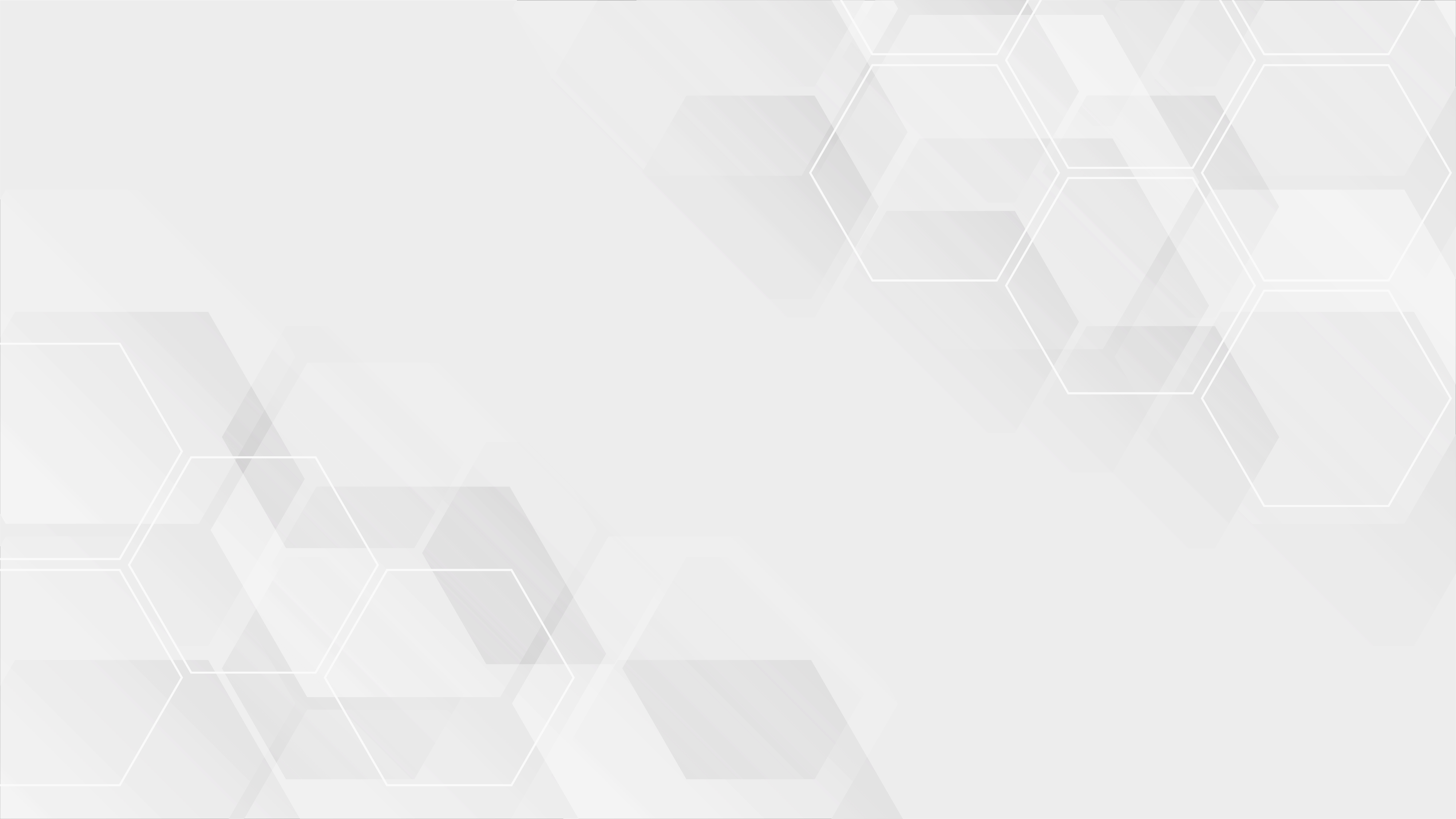 ÇEŞİTLİ VE SON HÜKÜMLER
Yayımda Olan İşçi Alımları

2020 ve 2021 yılları içerisinde Tarım ve Orman Bakanlığında istihdam edilmek üzere temizlik hizmetleri, tarım ve orman hizmetleri, güvenlik ve koruma hizmetleri ile bakım ve onarım hizmetleri için alınacak işçiler, sınava tabi tutulmaksızın doğrudan noter kurasıyla belirlenebilir. Bu durumda, öncelikliler de dâhil olmak üzere talep şartlarına uygun tüm başvuru sahipleri arasından açık iş sayısı kadar asıl ve asıl sayı kadar da yedek aday doğrudan kurayla belirlenir. Tarım ve Orman Bakanlığınca yapılacak değerlendirme neticesinde, asıl adaylardan gerekli şartları taşımayanların yerine sırası ile aranan şartları haiz yedek adaylar işe alınır.
Faaliyet izni kaldırılan İstanbul Şehir Üniversitesinde 30/6/2020 tarihi itibarıyla 2 sayılı Genel Kadro ve Usulü Hakkında Cumhurbaşkanlığı Kararnamesinin      8 inci maddesinin birinci fıkrasının (a) bendinde sayılan hizmetleri yürütmekte olan personelden, bu maddenin yürürlüğe girdiği tarihte herhangi bir sosyal güvenlik kurumundan emeklilik, yaşlılık veya malullük aylığı almaya hak kazanmamış olanlar, bu maddenin yürürlüğe girdiği tarihten itibaren 30 gün içerisinde başvurmaları ve Marmara Üniversitesi tarafından yapılacak mülakatta başarılı olmaları kaydıyla Marmara Üniversitesine ait boş sürekli işçi kadrolarına atanabilirler.
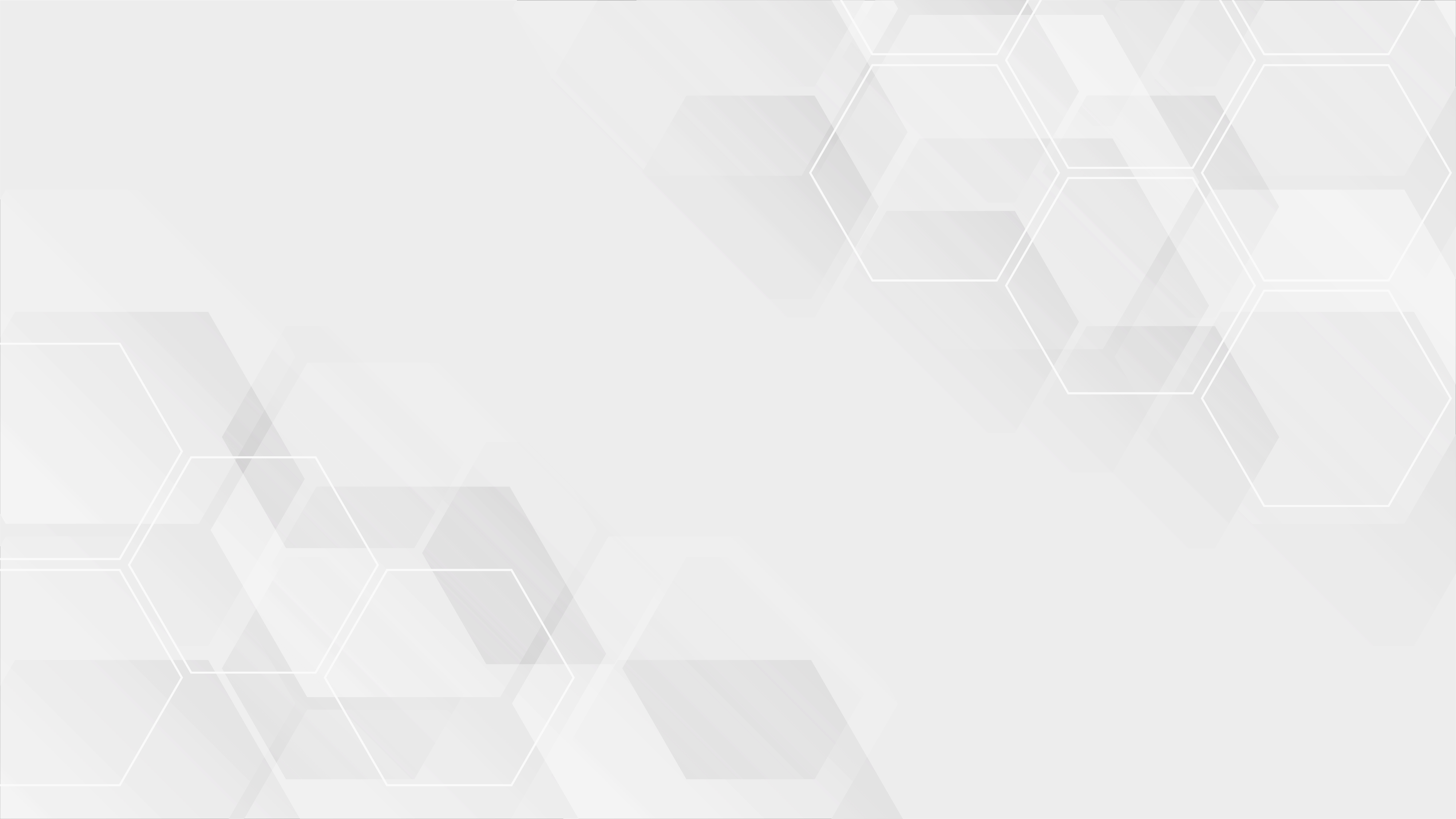 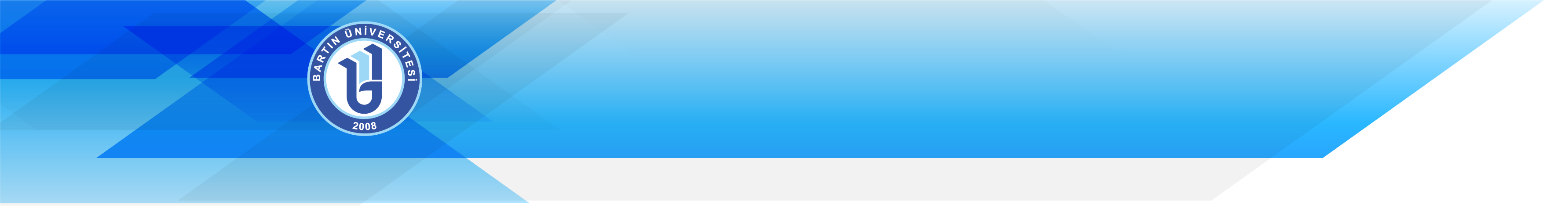 İLGİNİZ VE SABRINIZ İÇİN TEŞEKKÜR EDERİM….